Big Question:
What is Holy Communion and how does it build a Christian Community?
YEAR GROUP FOUR
CORE CONCEPT:
SALVATION
Weekly questions:
Week 1:  What did Jesus do and say at the Last Supper and how do Christians remember this today?
Week 2 and 3:  Why do Christians share in body and blood of Jesus at church?
Week 4 and 5:  How does the act of sharing Holy Communion influence a Christian’s day to day life?
Week 6:  What is Jesus’ legacy?
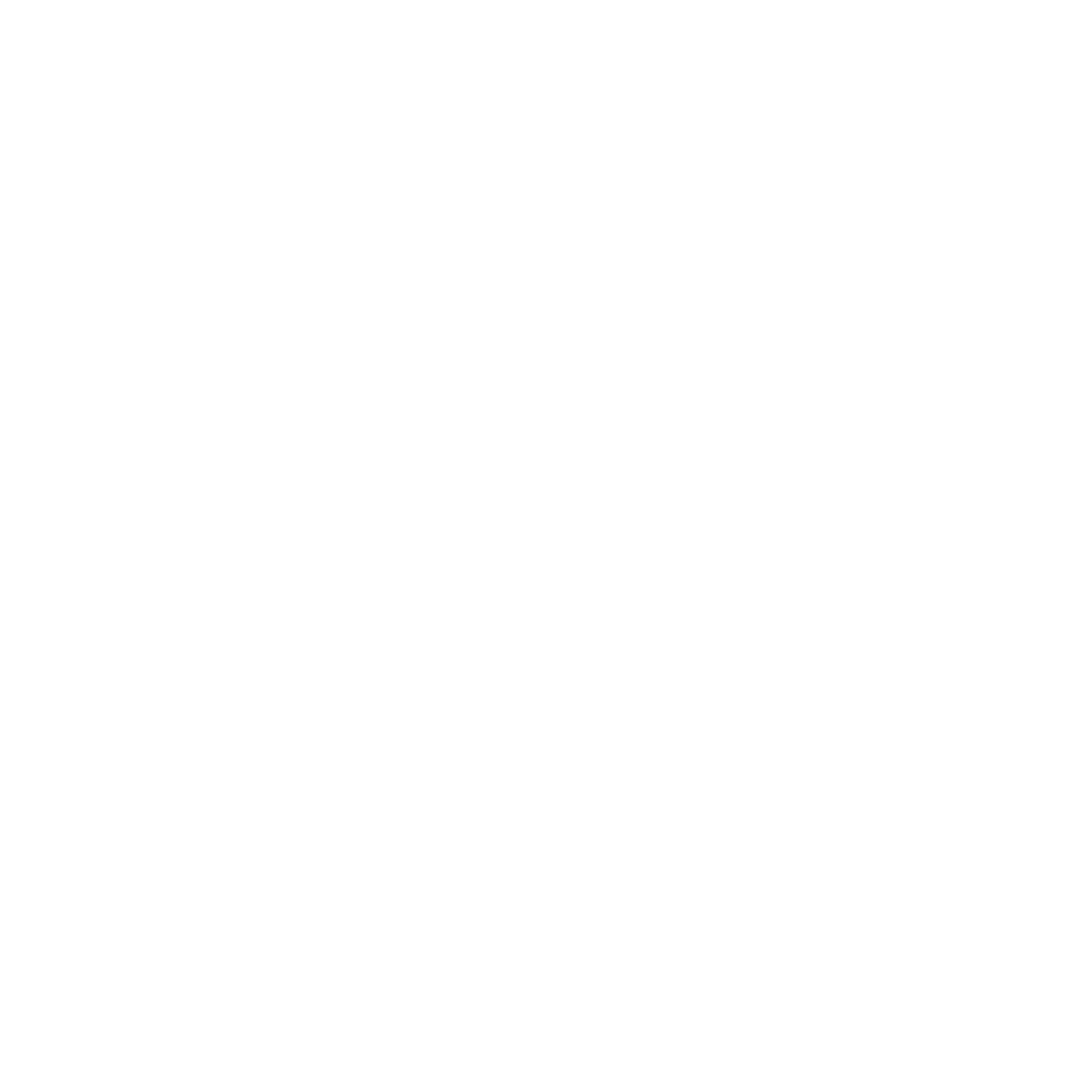 What a child needs to know and remember by the end of the unit:
The meaning of the core concept:  Salvation
How Holy Communion links to the Last Supper and Jesus’ commandment – do this in remembrance of me.
Why the church celebrates Holy Communion and the meaning behind the liturgy.
How the act of sharing Holy Communion influences a believers’ life.
The legacy of Jesus and how celebrating Holy Communion might help build the Christian community today.
Religious vocabulary:
Salvation:  To be rescued/saved by God.  Relationship between God and humankind is restored.
Holy Communion:  Central liturgical service observed by most Christians.  Recalls the last meal of Jesus and celebrate his sacrificial and saving death.
Liturgy:  Service of worship according to a prescribed ritual such as Holy Communion/Eucharist.
Sacrament:  An outward sign of an inward grace/enacted truth.  Eg Bread and wine are sacraments – transformed into the body and blood of Christ at the Eucharist.
What a child should be able to do (Assessment):Ways of living:
I can describe the meaning of Holy Communion for Christians.  (WT)
I can use correct religious vocabulary to describe and compare what different Christians understand the meaning of Holy Communion to be and how they might celebrate it.   (Recognising the different traditions of the Anglican Church.) (Exp) 
I can describe why Christians celebrate Holy Communion and what difference it makes to their daily lives.  (Reminder of what Christ called his followers to do, provides them with the spiritual food to go and serve the Lord in their community through their actions.)  (GD)

Questions of identity, diversity and belonging:
I can compare some of the things that influence my life with the things that influence other people’s lives.  (WT)
I understand what it means to belong and how celebrating Holy Communion is an expression for a believer of what it means to belong to a Christian community.  (Exp)
I can express my own views of what it means for me to belong and recognise the challenges that belonging to a religion might bring.  (GD)
Symbol:  A representation of a specific religion or religious concept.  Eg – bread symbolises Jesus’s body.  The wine symbolises Jesus’ blood.  They are eaten in memory of him.
Confession:  An admission, by a Christian, of wrong doing.  Saying sorry to God.
Forgiveness:  To ‘let go’ of those things that hurt us.
Sensitivities:
Be aware that the rite of Holy Communion may be known by different names in different Anglican communities and also different branches of Christianity and use the terminology most familiar to the children when first introducing the unit (*)
Be mindful of pupils’ cultural backgrounds and beliefs and their experiences (positive and negative) of living in communities of different kinds.
Be mindful of any children that may have suffered bereavement.
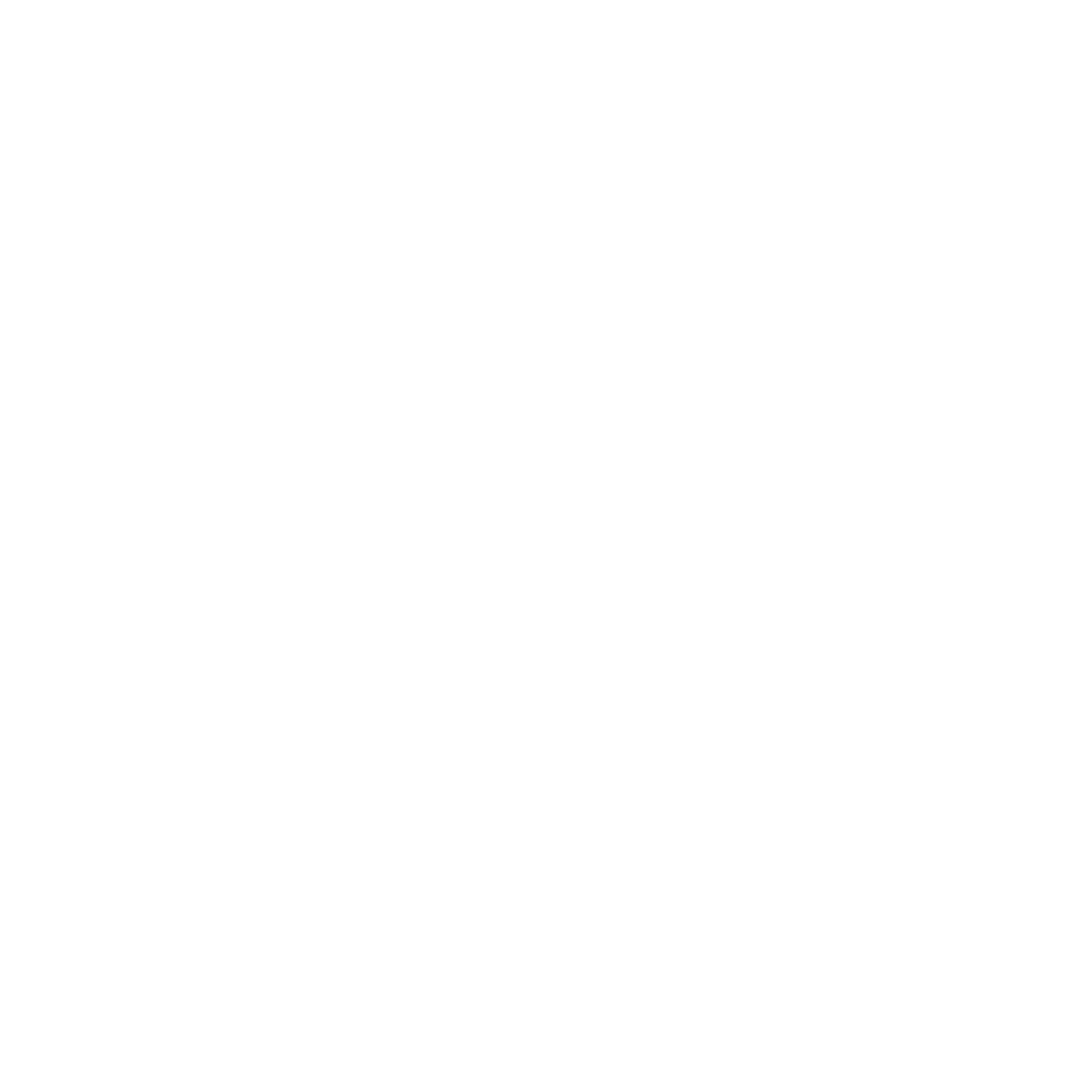 YEAR GROUP FOUR
Background knowledge for teachers
The meaning of salvation:
It is through the death and resurrection of Jesus that the relationship between God and humanity is restored.  In the death of Christ, forgiveness is offered for the sins of all people.
 
Holy Communion: https://www.bbc.co.uk/religion/religions/christianity/ritesrituals/eucharist_1.shtml
 
To note:  
Further information about the meaning behind the liturgy itself can be found in the PPT found in the appendix.
In schools where the Eucharist/Mass is regularly celebrated, it would be worth ensuring that the explanations given above and in the PPT are in line with the teachings of the school church, mindful that there are differences in understanding within Christianity and the Anglican Church.
CORE CONCEPT:
SALVATION
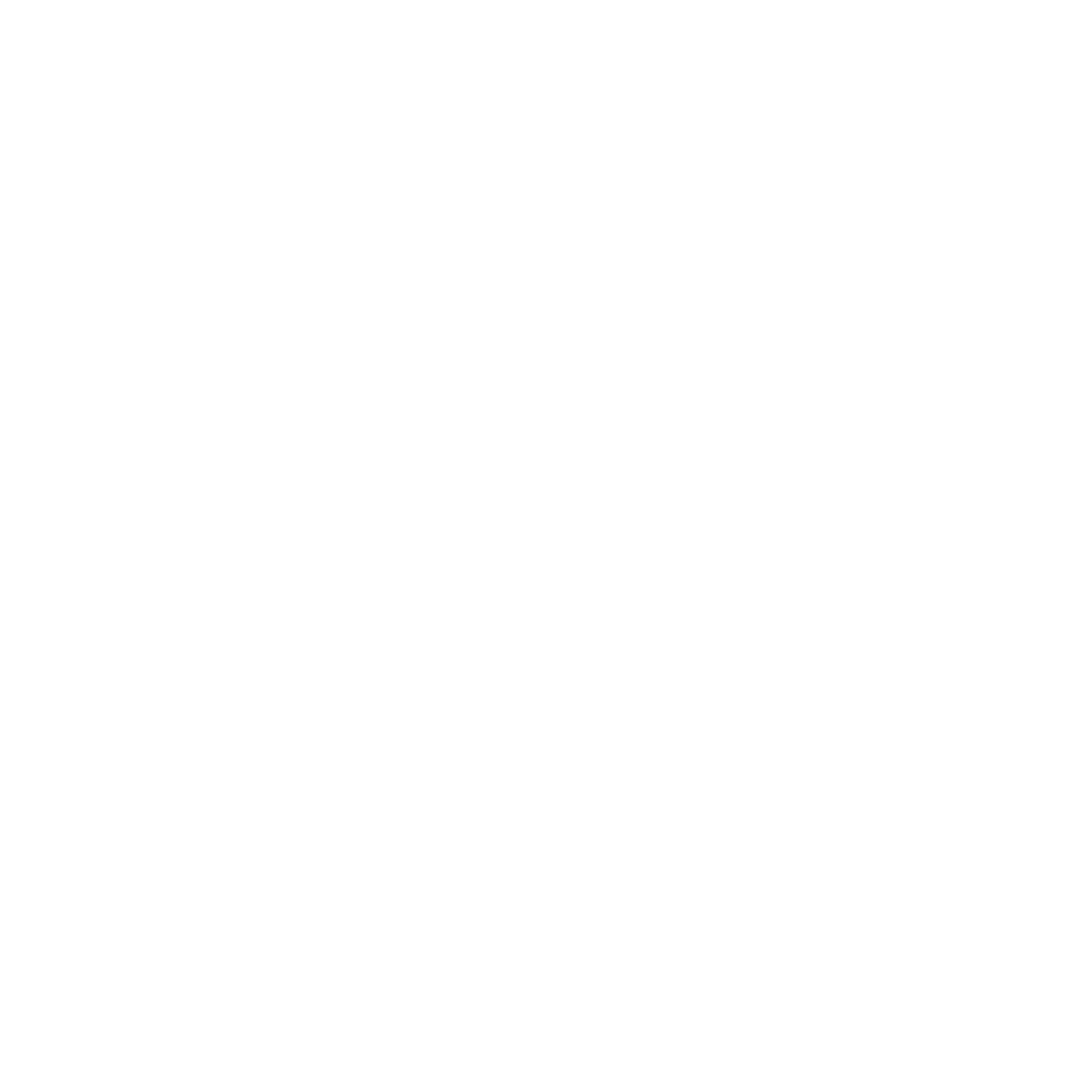 Type any key things to note…
YEAR GROUP FOUR
Lesson 1: What did Jesus do and say at the Last Supper and how do Christians remember this today?
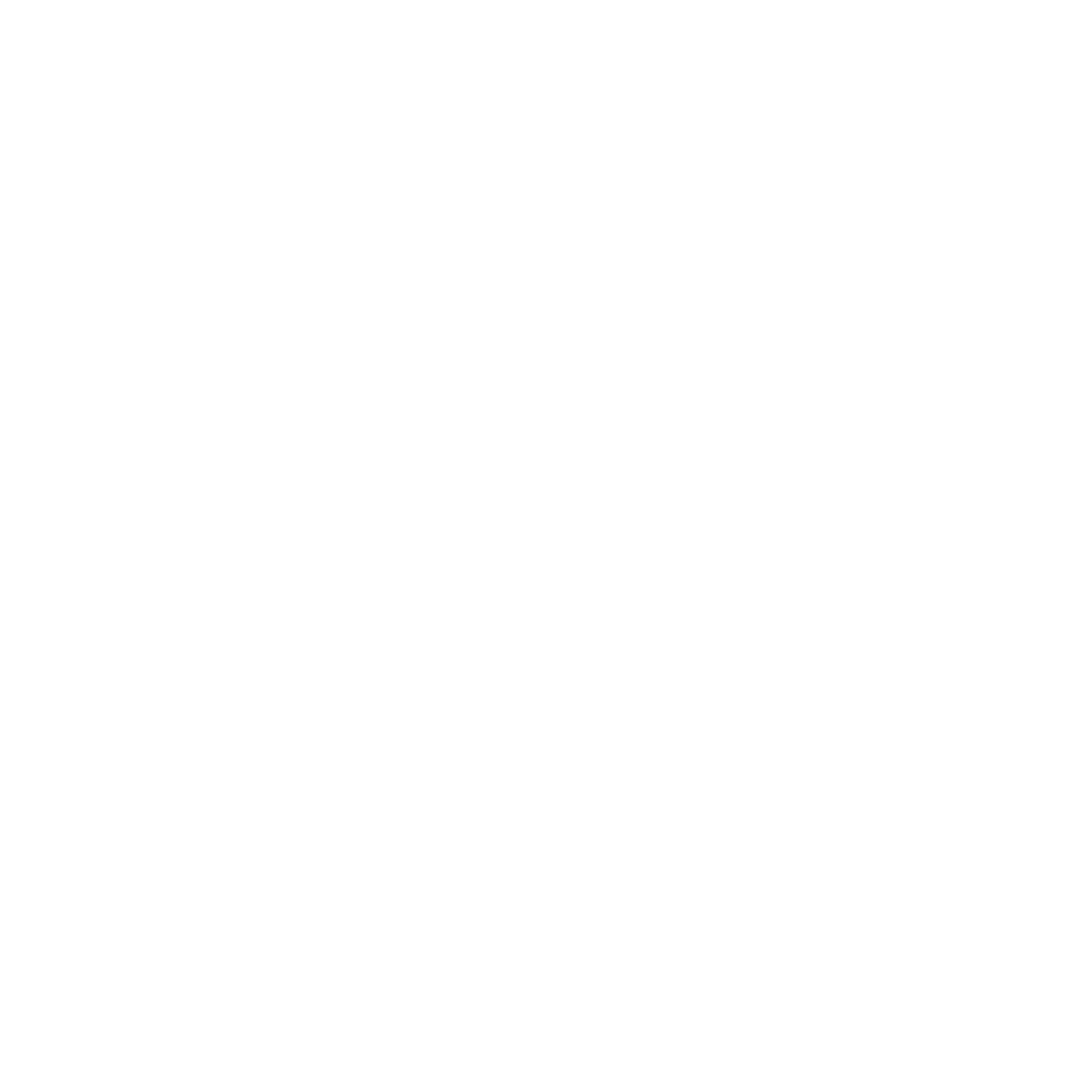 CORE CONCEPT:
SALVATION
Intentions: 
To give pupils opportunities to:
Know and understand the connection between Holy Communion and the Last Supper.
Understand the meaning of the words “do this in remembrance of me” and how this is linked to Holy Communion today.
Begin to understand the importance of serving and servanthood and how this is linked to Holy Communion today.

Key religious vocabulary:  Last Supper, Holy Communion, servanthood.
Introduction: 
 
Whole class:   Look at the paintings:  (See appendix lesson 1 - PPT)
Key questions:
First impressions
What do you notice?
What is unique about each painting?
What is different and what is the same about each painting?
What event do you think each of these paintings is showing?
What questions do you have?
 
Main teaching input:  (Investigate and explore)
Watch the YouTube clip as it provides a ‘true’ explanation of the Last Supper supported by Biblical text and explains slides 4 and 5.
https://youtu.be/IL29tfxfzl0
 
Introduce the big question for the unit:   How does Holy Communion build a Christian Community? 
Introduce this week’s question:  What did Jesus do and say at the Last Supper and how do Christians remember this today?
Implementation:  
Outlining how to introduce the religious content in the classroom and create learning opportunities from it.
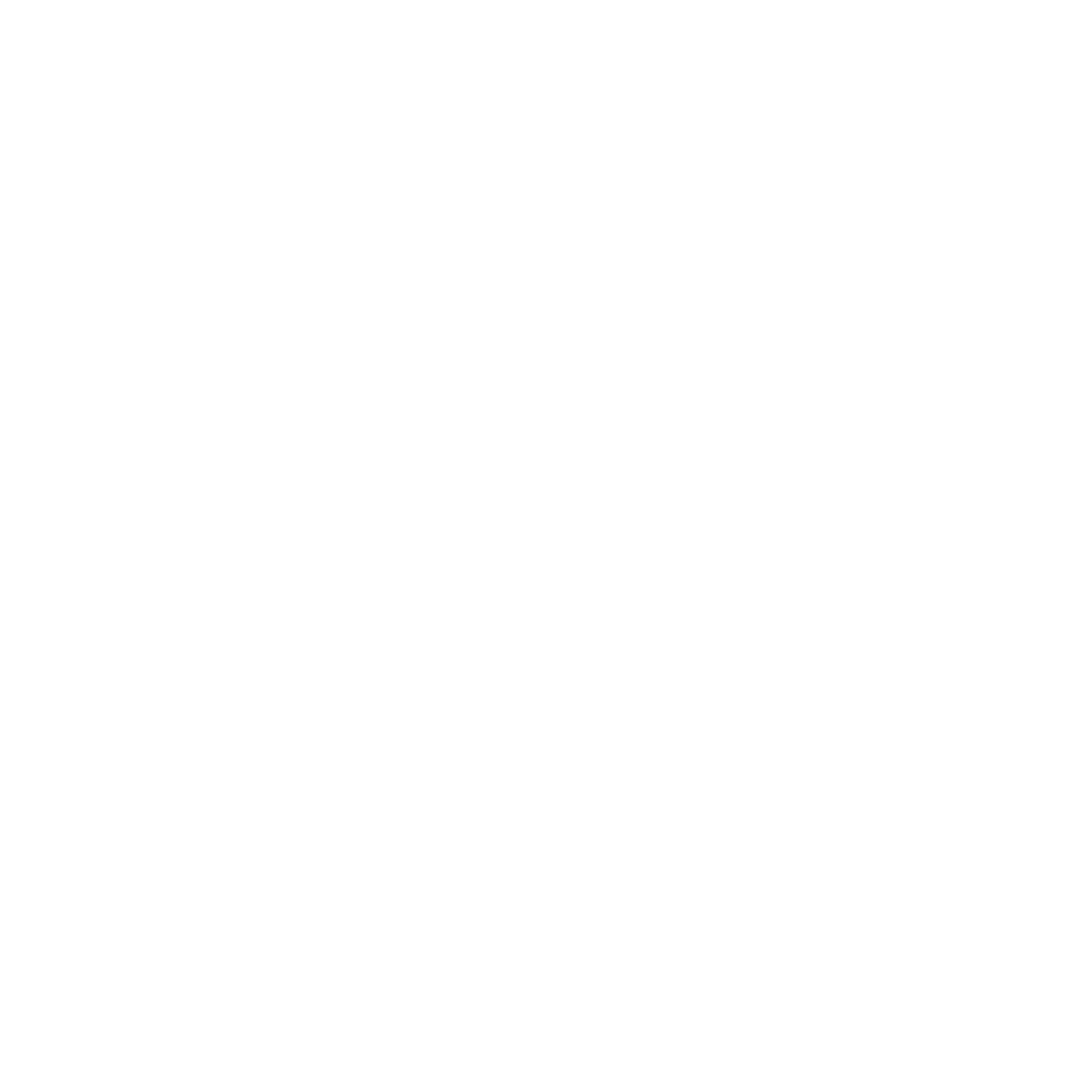 YEAR GROUP FOUR
Lesson 1: What did Jesus do and say at the Last Supper and how do Christians remember this today?
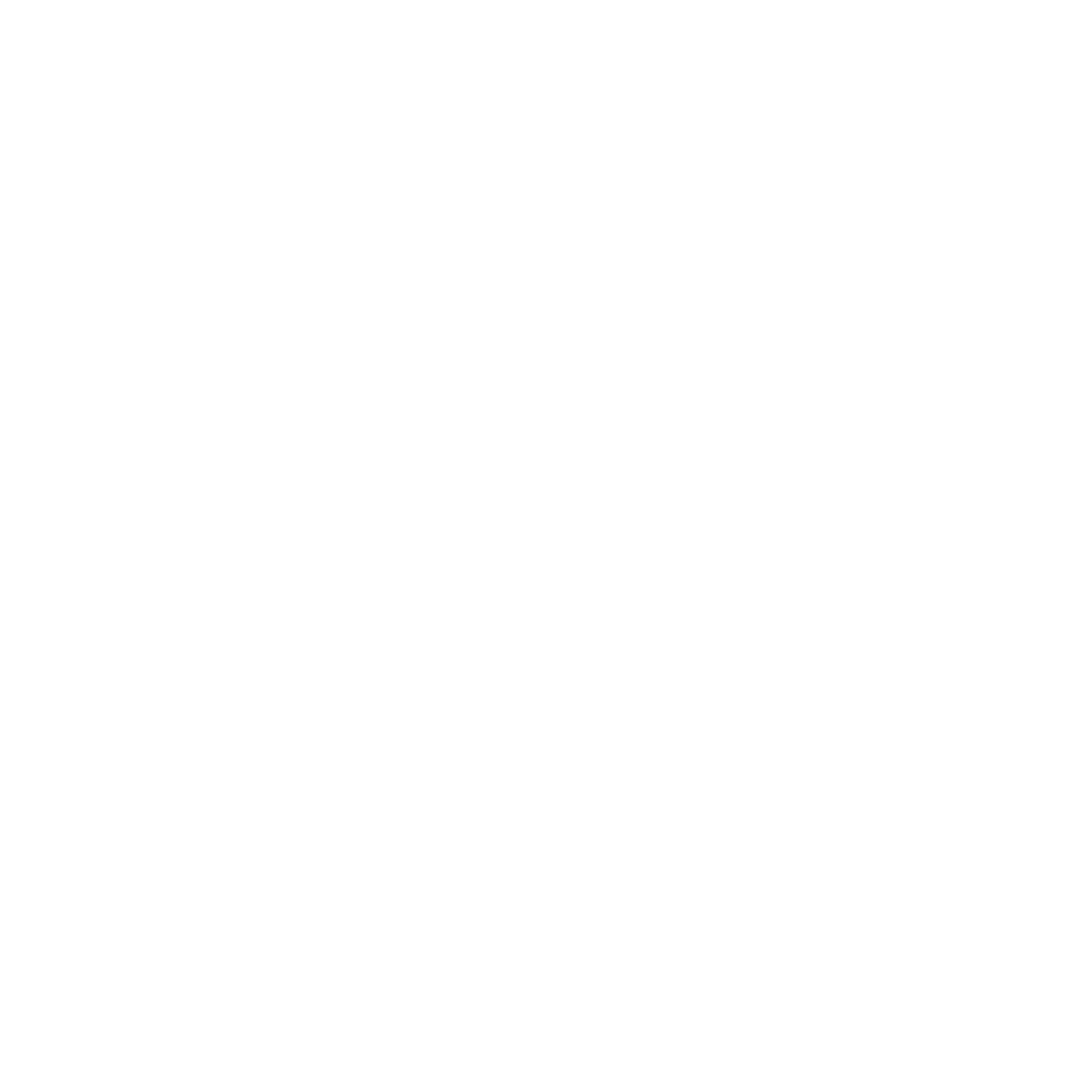 CORE CONCEPT:
SALVATION
Biblical text analysis:    Luke 22:  7 - 38   
 
Read the whole text through.
 
Focus in on verses:  17 - 20
 
Behind the text:  Why was it written?  Discipline:  Theology
What is the author trying to tell his audience in these 5 verses?
 
Within the text:  What does the text mean?  Are there any words that need explaining?  Discipline:  Philosophy 
What do you think Jesus means when he says:  “This is my body given for you; do this in remembrance of me.”
What do you think Jesus means when he says:  “ This cup is the new covenant in my blood, which is poured out for you.”
 

Teacher subject knowledge:   The Eucharist (Holy Communion) symbolises the new covenant given by God to his followers.  The old covenant was the one given by God to Israel when he freed his people from slavery in Egypt.  The new sacrament symbolises freedom from the slavery of sin and the promise of eternal life.   
 

In front of the text:  This is concerned with the relationship between the text and the reader.  Discipline:   Human and social science
How has the Christian community today responded to these verses?
 
To note:  If time is short look at either verses 24 – 27 or St John’s Gospel as indicated below.
Implementation:  
Outlining how to introduce the religious content in the classroom and create learning opportunities from it.
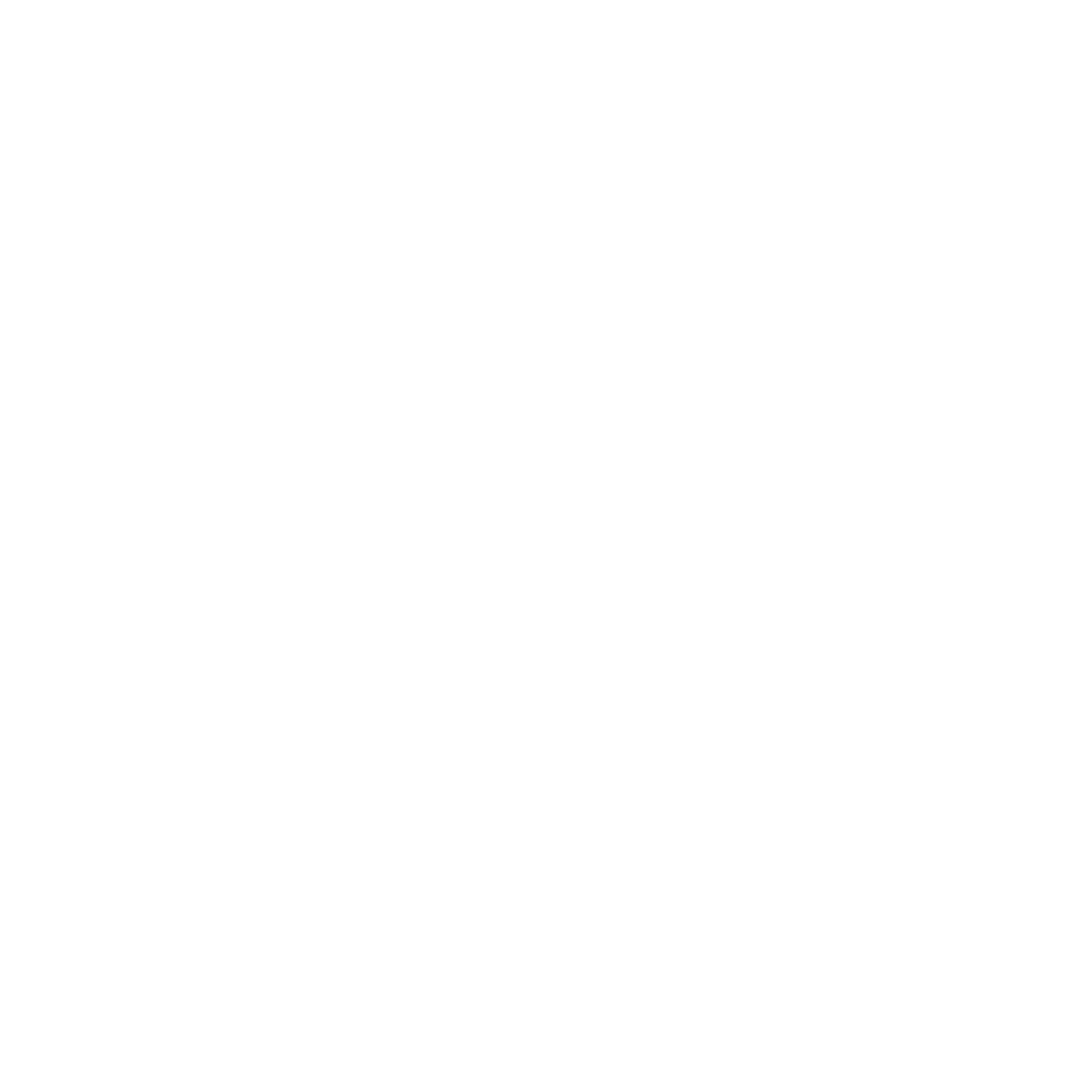 YEAR GROUP FOUR
Lesson 1: What did Jesus do and say at the Last Supper and how do Christians remember this today?
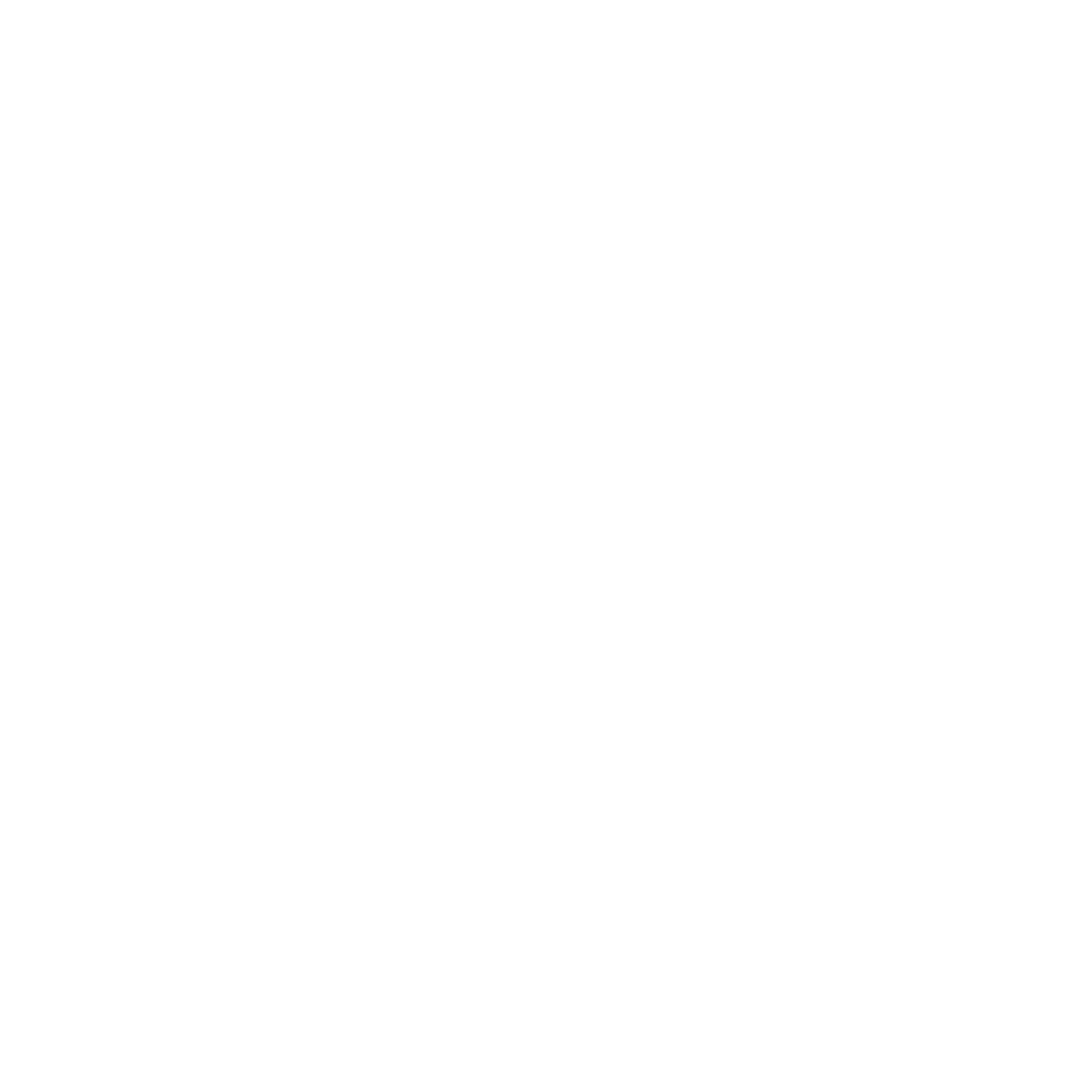 CORE CONCEPT:
SALVATION
Focus in on verses:  24 - 27
Behind the text:  Why was it written?  Discipline:  Theology
What is the author trying to tell his audience in these 3 verses?
 
Within the text:  What does the text mean?  Are there any words that need explaining?  Discipline:  Philosophy
What is Jesus trying to tell his disciples in these verses?
How do you think the disciples would have responded to Jesus’ words?
How do you think Peter would have been feeling when he heard these words?  (Remember Peter, the chief disciple, was seen as the servant at this meal – he was seated in the servant’s place)
What is Jesus saying about himself in these verses?
 
In front of the text:  This is concerned with the relationship between the text and the reader.  Discipline:   Human and social science
What do you think the word servant means?
What do you think Jesus means by the word servant?
Is your understanding of the meaning of the word servant and Jesus’ understanding of the word the same?
How do you think the Christian community today responds to these verses?

John 13:  1 – 17
Read the whole text through.
Focus in on verses: 2 - 5 and verse 16
 
Behind the text:  Why was it written?  Discipline:  Theology
What is the author trying to tell his audience in these 3 verses?
 
Within the text:  What does the text mean?  Are there any words that need explaining?  Discipline:  Philosophy
Why do you think Jesus did this?
How do you think the disciples would have responded when Jesus asked to wash their feet?
What do you think was trying to teach his disciples?
Implementation:  
Outlining how to introduce the religious content in the classroom and create learning opportunities from it.
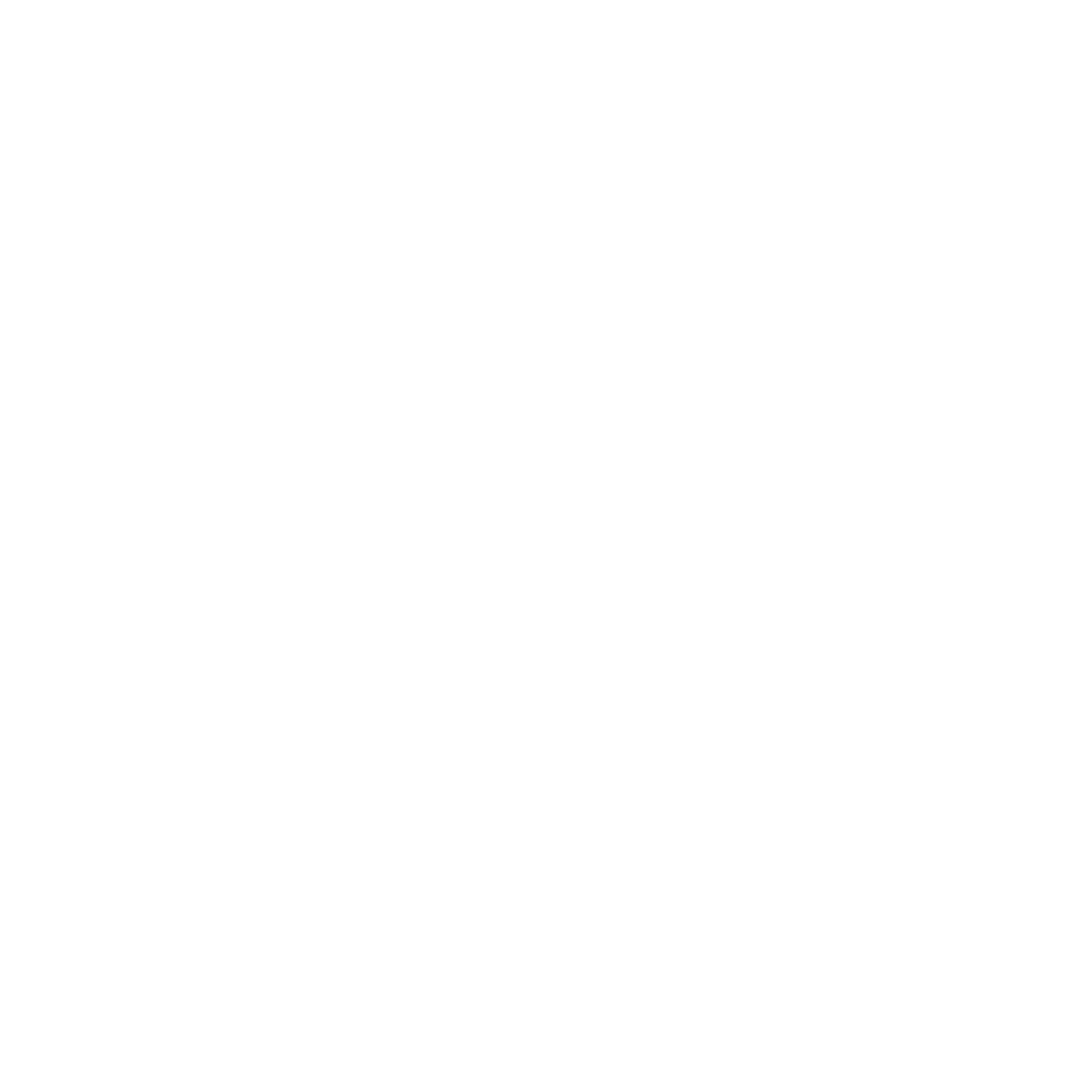 YEAR GROUP FOUR
Lesson 1: What did Jesus do and say at the Last Supper and how do Christians remember this today?
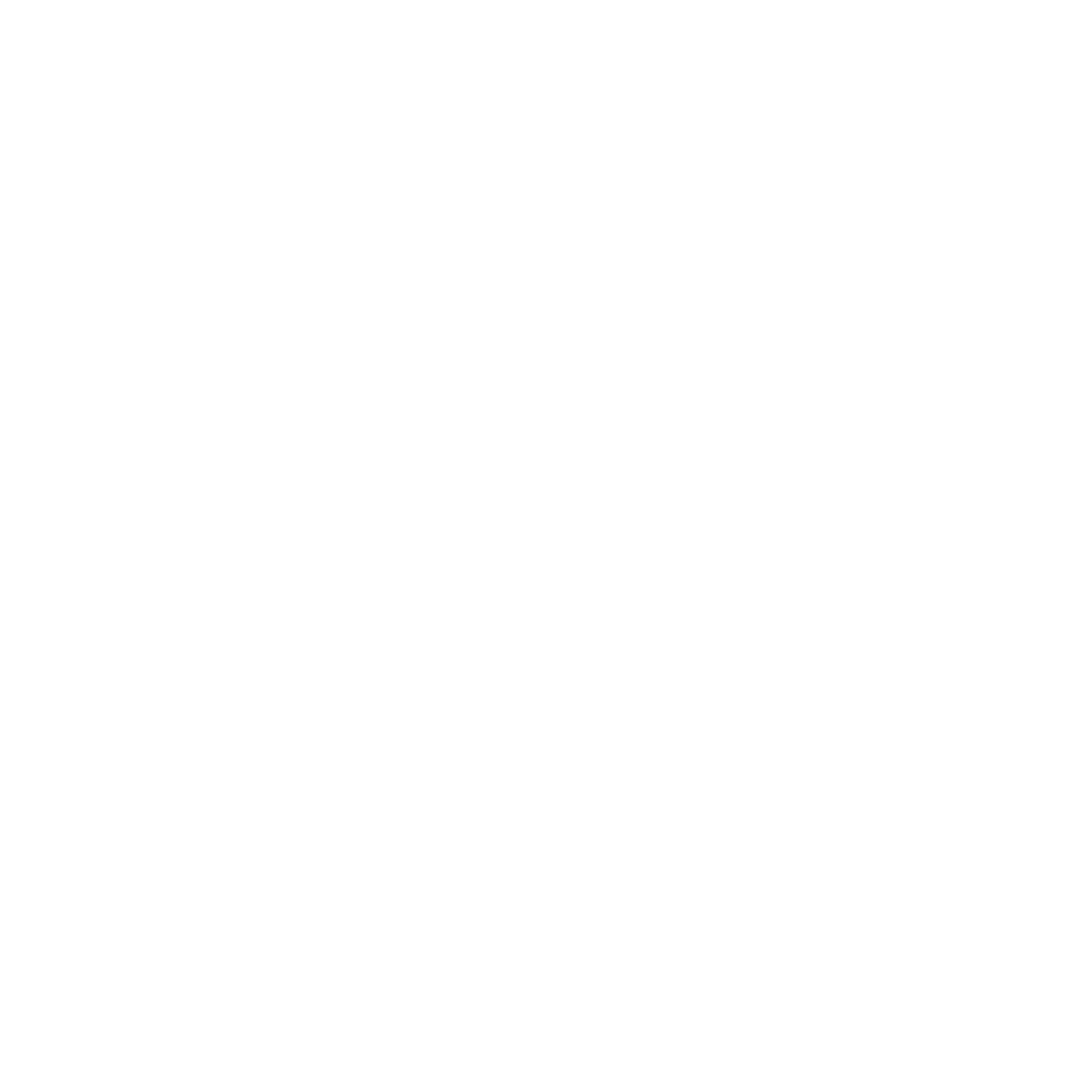 CORE CONCEPT:
SALVATION
In front of the text:  This is concerned with the relationship between the text and the reader.  Discipline:   Human and social science
What do you think Jesus is trying to tell believers today?
Have these verses made you think differently about how you treat people?
How do you think the Christian community today responds to these verses?
 
 
Main activity:  (Evaluate and communicate)
 
In small groups of three look at a range of photos and artefacts.  (I.e., Artefact of a chalice, paten, bread, bowl, towel.)  
(See appendix lesson 1a - PPT)
 

Place them under the following headings:
“Do this in remembrance of me.”
“But I am among you as one who serves.”
 
Snowball two groups and discuss where you have placed each photo or artefact and explain why.
 
Plenary:  (Reflect and express)
 
Recap key knowledge:
The meaning of the Last Supper:  The meaning of the words “do this in remembrance of me” and how this is linked to Holy Communion today.
The importance of serving and servanthood and how this is linked to Holy Communion today.

Key question:
What one thing today has made you think differently?
Implementation:  
Outlining how to introduce the religious content in the classroom and create learning opportunities from it.
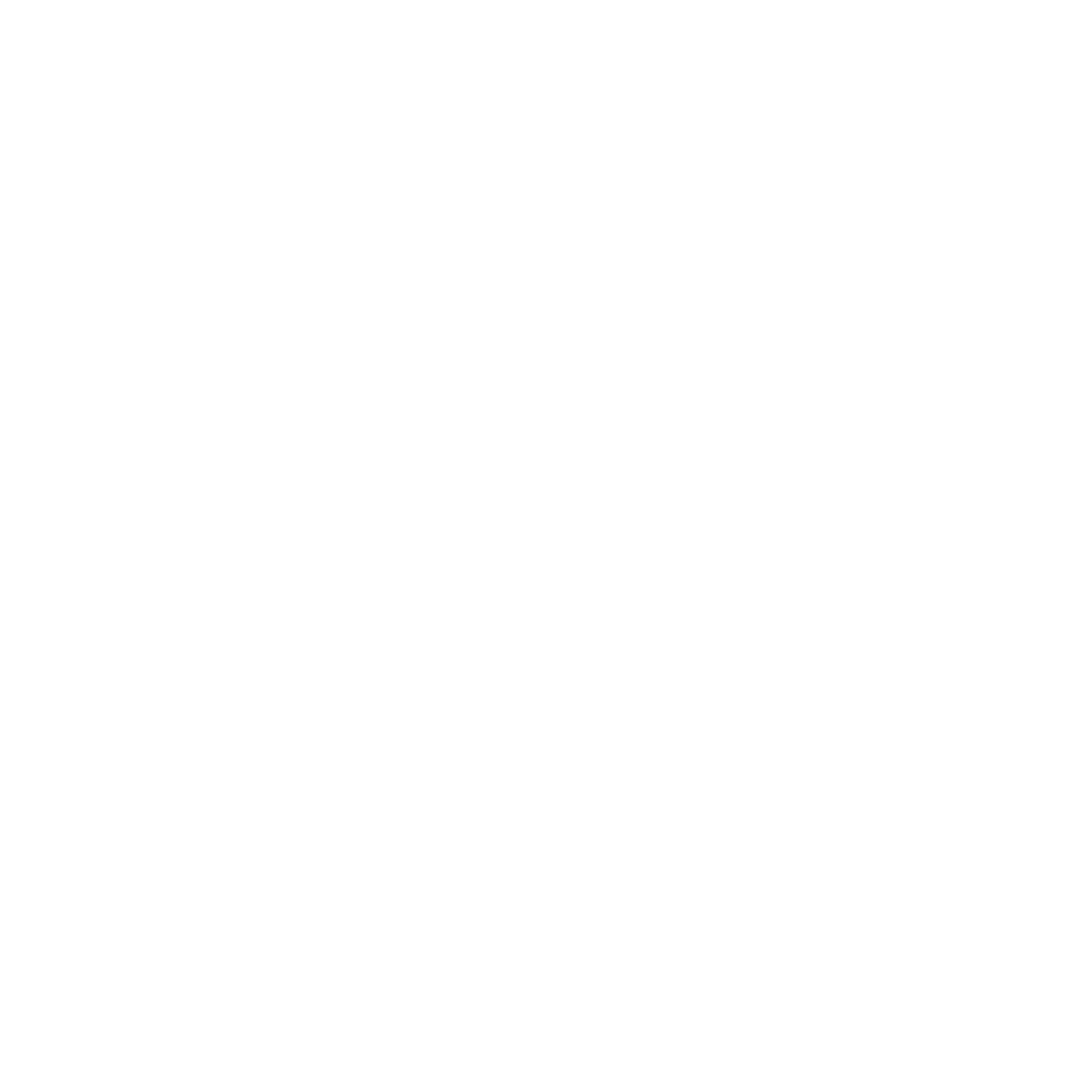 YEAR GROUP FOUR
Lesson 1: What did Jesus do and say at the Last Supper and how do Christians remember this today?
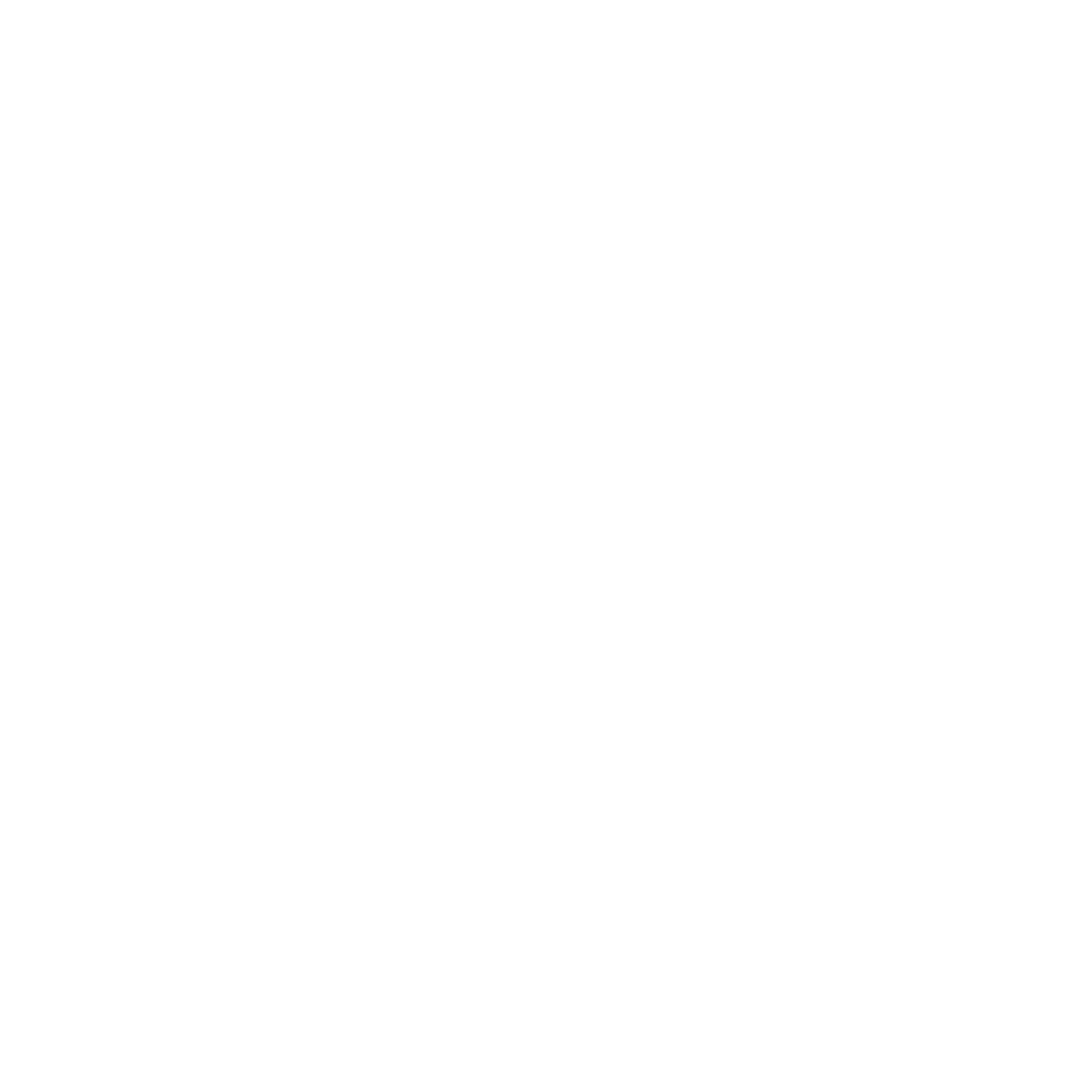 CORE CONCEPT:
SALVATION
https://youtu.be/IL29tfxfzl0
PPTs to be found in the appendix
Set of Bibles
Resources
Sensitivities
Type sensitivities…
Impact

What do you notice as a teacher?
What do pupils say?
In this box, note down anything that you heard a pupil say that would provide evidence towards their progress in RE.
Note down anything significant an additional adult has noticed.
Note down anything significant that happened in the lesson that will have an impact on the next lesson.
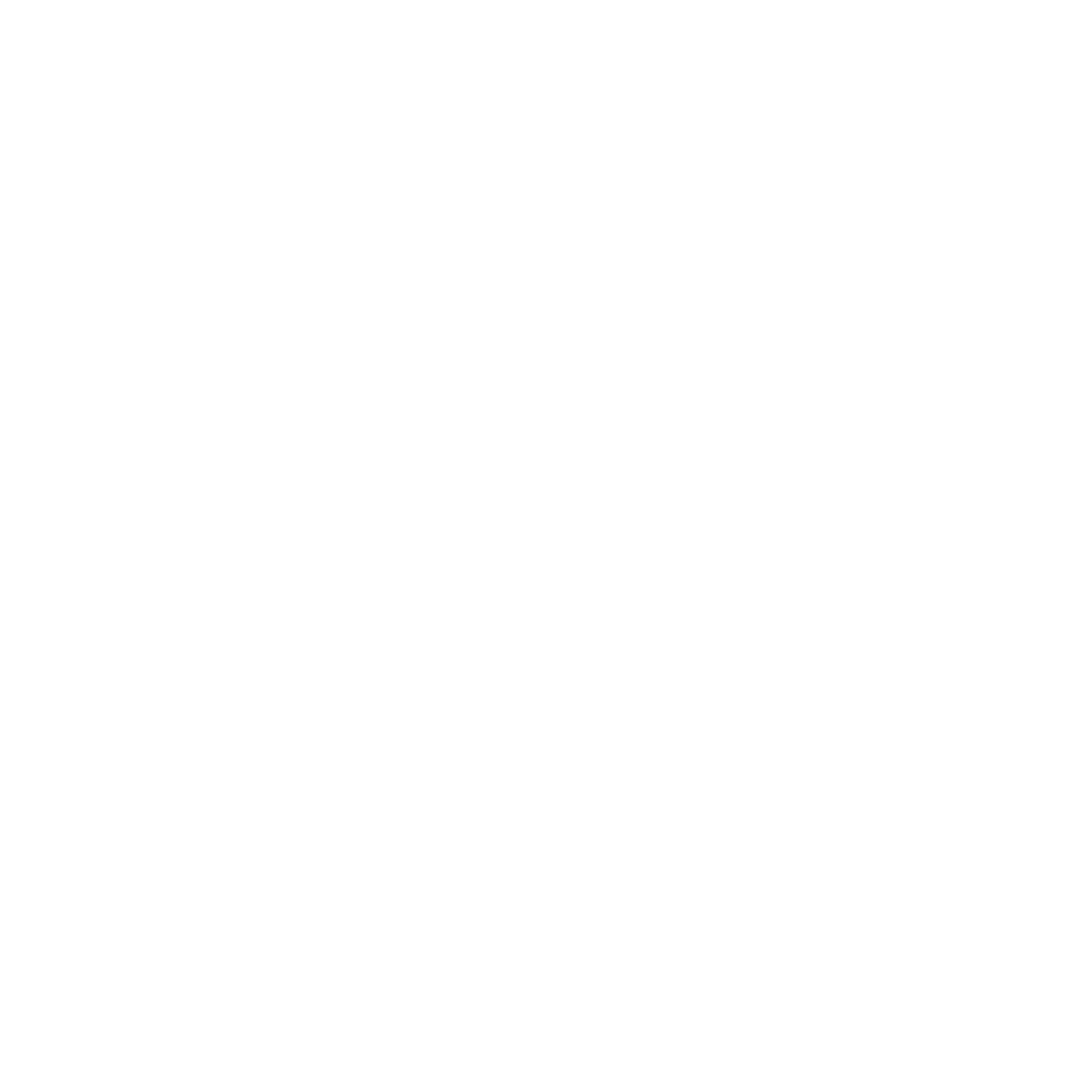 YEAR GROUP FOUR
Lesson 2 & 3: How and why do Christians share the Body and Blood of Jesus at Church?
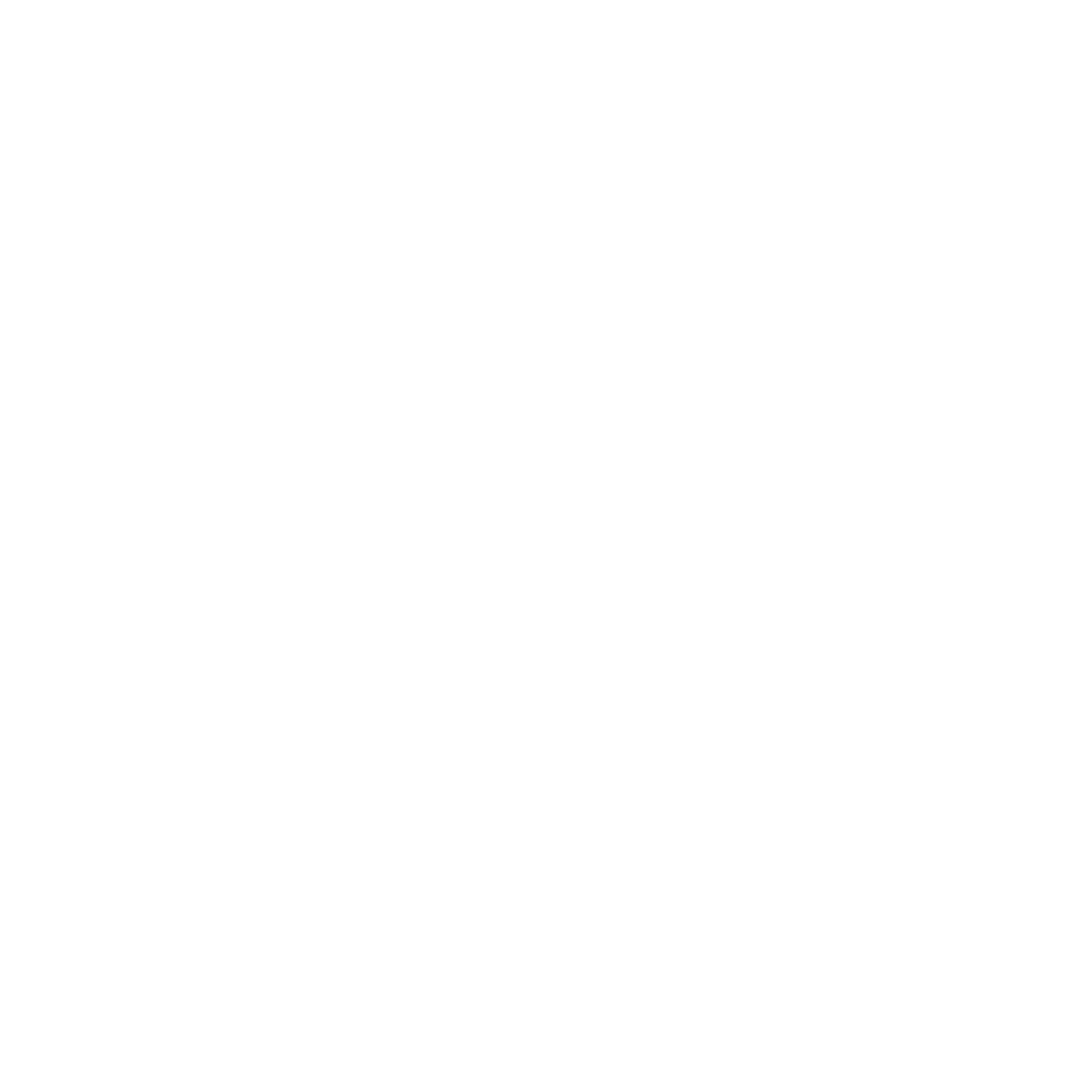 CORE CONCEPT:
SALVATION
Intentions: 
To give pupils opportunities to:
Know the meaning behind each element of the liturgy of the Holy Communion service and why it is significant.
Ask questions.
Explore reasons for why it might be important for a believer to receive Holy Communion regularly.

Key religious vocabulary:  Holy Communion, Eucharist, Mass, liturgy, confession, forgiveness, sacrament, symbol.
Introduction:
 
Recap previous week’s learning.
 

Key knowledge checking:
Meaning of the Last Supper.
The Last Supper is the beginning of the institution of the Eucharist. (Holy Communion) 
Religious vocabulary learnt so far:  Holy Communion/Eucharist/Last Supper/This is my body, do this in remembrance of me.
 

Introduce this week’s question:  How and why do Christians share the Body and Blood of Jesus at Church?
 
Share some simple food and drink with the pupils, thinking carefully about how you distribute it in terms of it being distributed in a similar way to the distribution of communion (though WITHOUT the words of the liturgy being used.)
Implementation:  
Outlining how to introduce the religious content in the classroom and create learning opportunities from it.
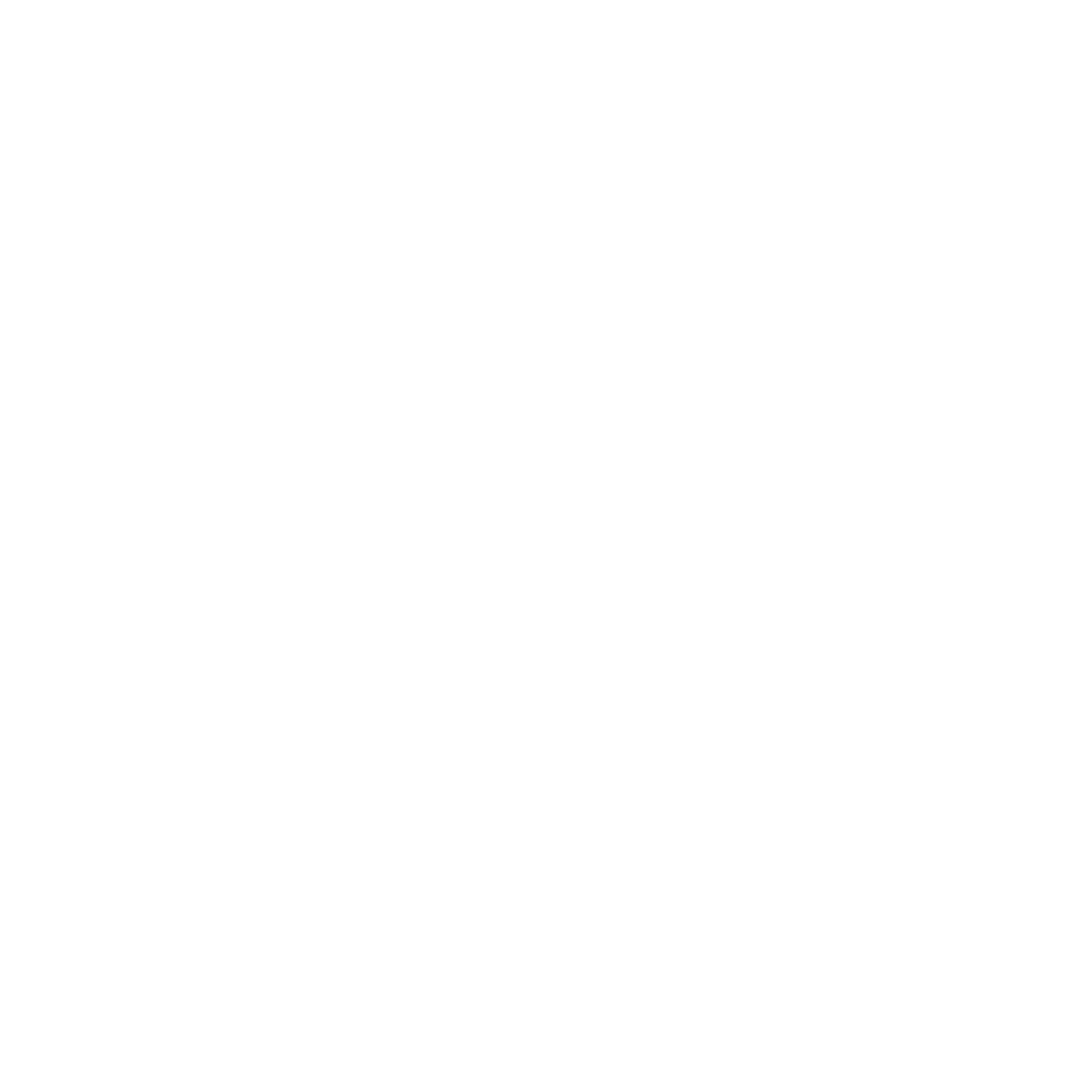 YEAR GROUP FOUR
Lesson 2 & 3: How and why do Christians share the Body and Blood of Jesus at Church?
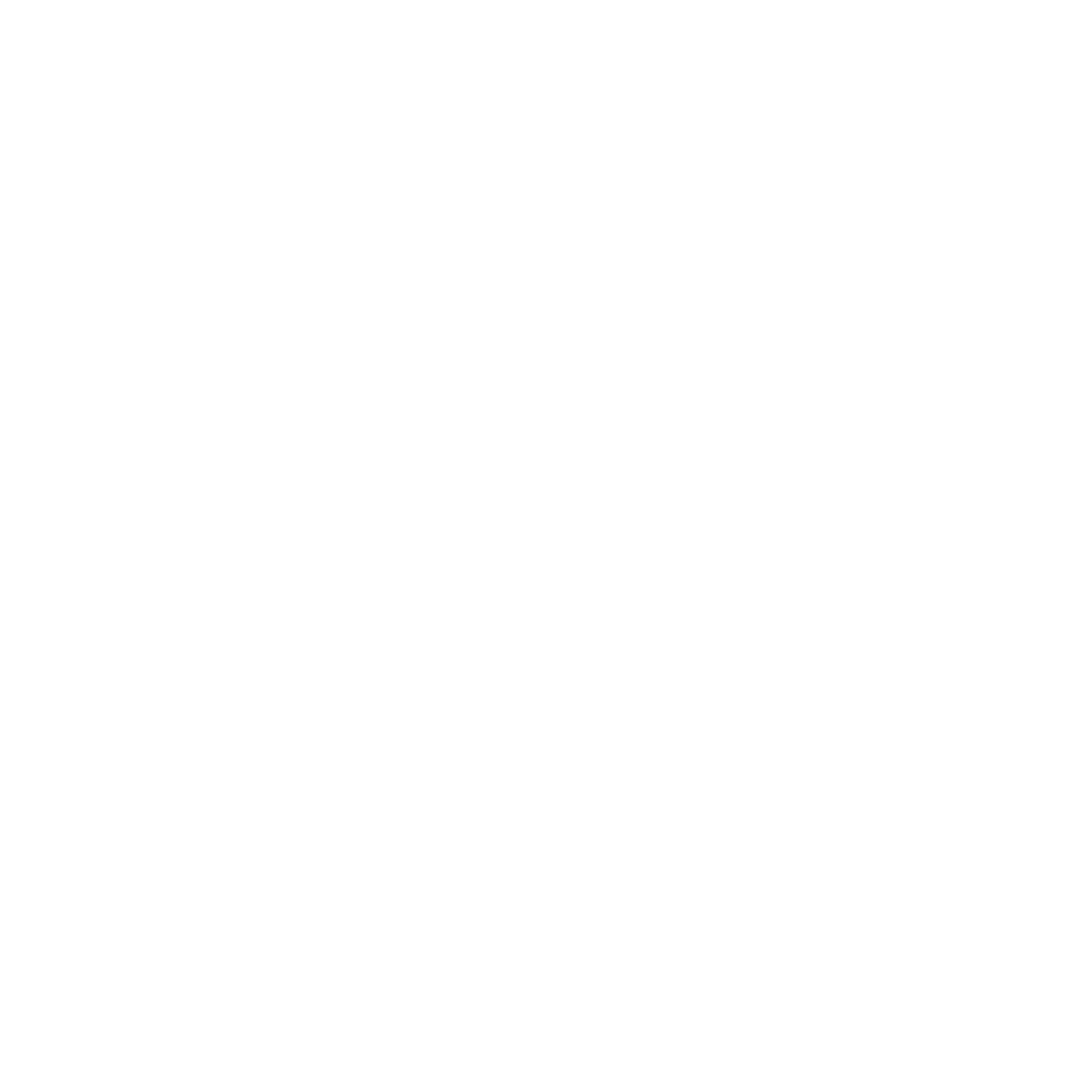 CORE CONCEPT:
SALVATION
Having experienced in this sharing of very simple food items, reflect on the following:
 
Key questions: 
What did it feel like to participate in that one common act of sharing food?  Flip chart up words and phrases pupils articulate.
What does it feel like to share?
How does it feel to eat and drink together, rather than alone?
 
To note:  Do pupils talk about a sense of equality from having all eaten the same amount and the same substance?
 
Main teaching input:  (Investigate and explore)

Introduce this week’s question:  How and why do Christians share the Body and Blood of Jesus at Church?
 
Sorting activity:  Pupils sort pictures in the order they think things come in the Holy Communion Service.  (Pre-assessment task – what do pupils know and not know.)  (See appendix lesson 2)
 
Watch the clips below:
 
Clip one and two:
http://request.org.uk/life/spirituality/communion/
What is Communion?
Communion in the Church of England – clip can be found on the side of the screen.
(Another example that explains the meaning of communion.)
https://www.bbc.co.uk/bitesize/clips/zwcd2hv

Key questions:
What are Christians remembering when they eat the bread and drink the wine?  (Jesus’ sacrifice, the importance of forgiveness, the importance of God’s unconditional love, one body, one community, differences do not matter, Jesus has made us one through his death.)
Why do you think it is important for Christians to receive Holy Communion together regularly?
Implementation:  
Outlining how to introduce the religious content in the classroom and create learning opportunities from it.
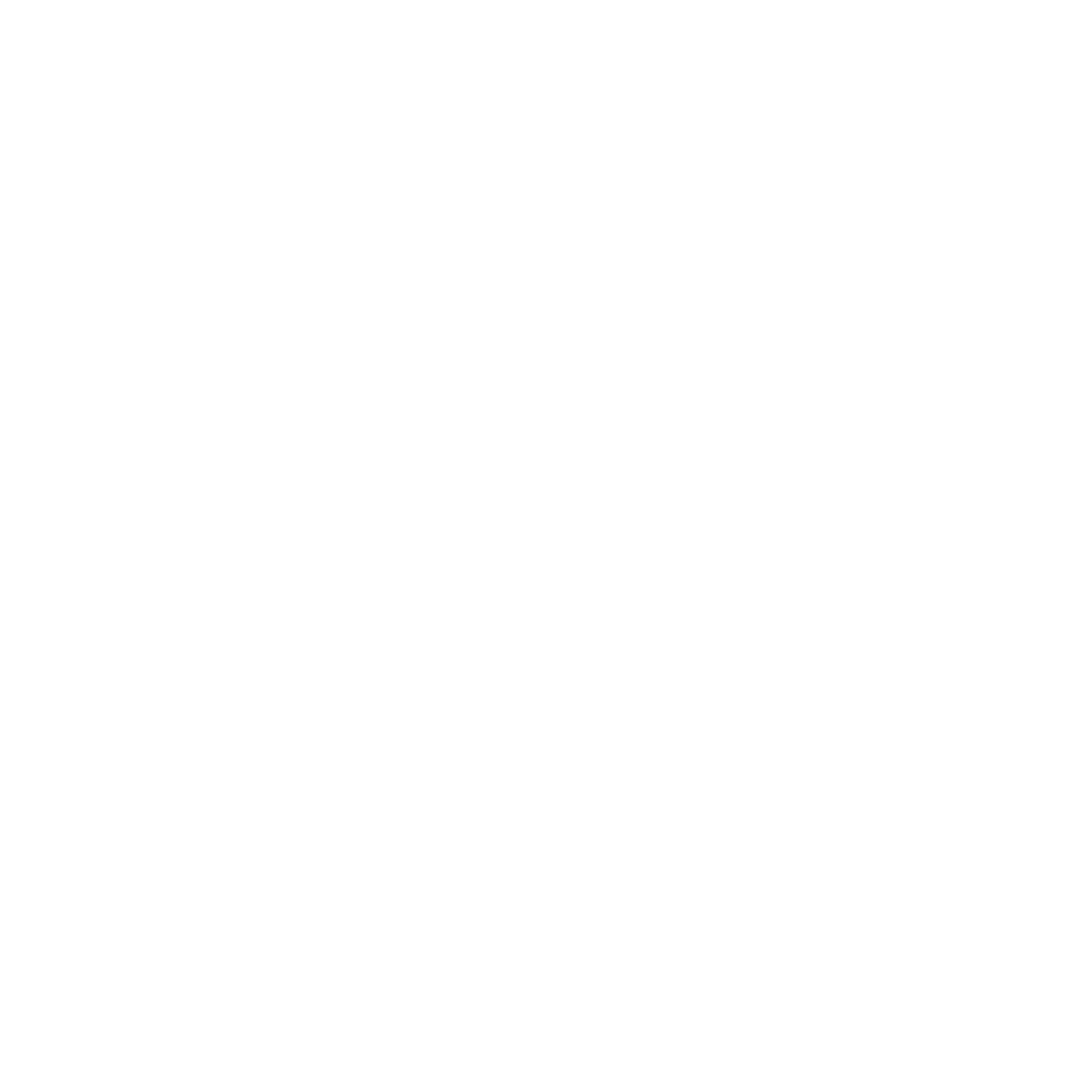 YEAR GROUP FOUR
Lesson 2 & 3: How and why do Christians share the Body and Blood of Jesus at Church?
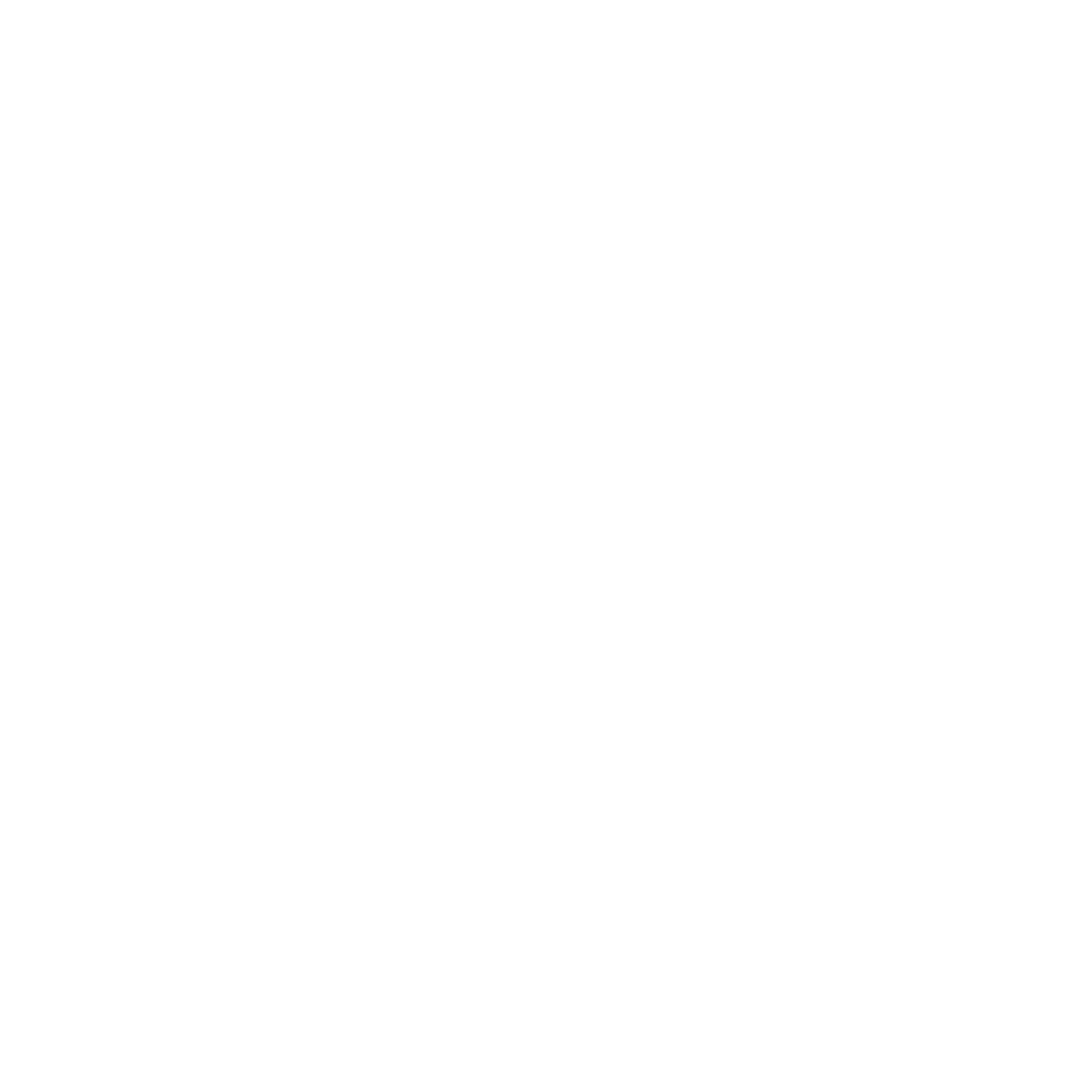 CORE CONCEPT:
SALVATION
Now watch 

Clip three:  
https://request.org.uk/life/spirituality/roman-catholic-mass/

To note:  Whilst this is a clip of a Catholic Mass – many Anglicans – (Church of England Holy Communion Services) have exactly the same elements to them.
To note:  To offer a contrast, you may choose to share with pupils how Baptists celebrate Holy Communion.

Talk through the communion service explaining the meaning and purpose of each element of the service.  (A PPT is available to provide further information – see appendix lesson 2a.)


Lesson 3:

Main activity:  (Evaluate and communicate)

Return to the sorting activity.  Do you wish to re-order the pictures differently based on the knowledge you now have?  Talk to your partner about the meaning and purpose of each element of the service.

Plenary:  (Reflect and express)

Reflection:  The Communion is two way, like a cross there is a line upwards which reminds Christians of their relationship with God, and a line across which reminds them equally that they belong to each other.   Christians believe that the cross symbolises that Jesus is at the center of everything they do.

Key question:  If there was one question you would want to ask a Christian about how participating in a Holy Communion service influences their life, or if it does, what would it be?  (Make a note of these questions to be used in lesson 5.)
Implementation:  
Outlining how to introduce the religious content in the classroom and create learning opportunities from it.
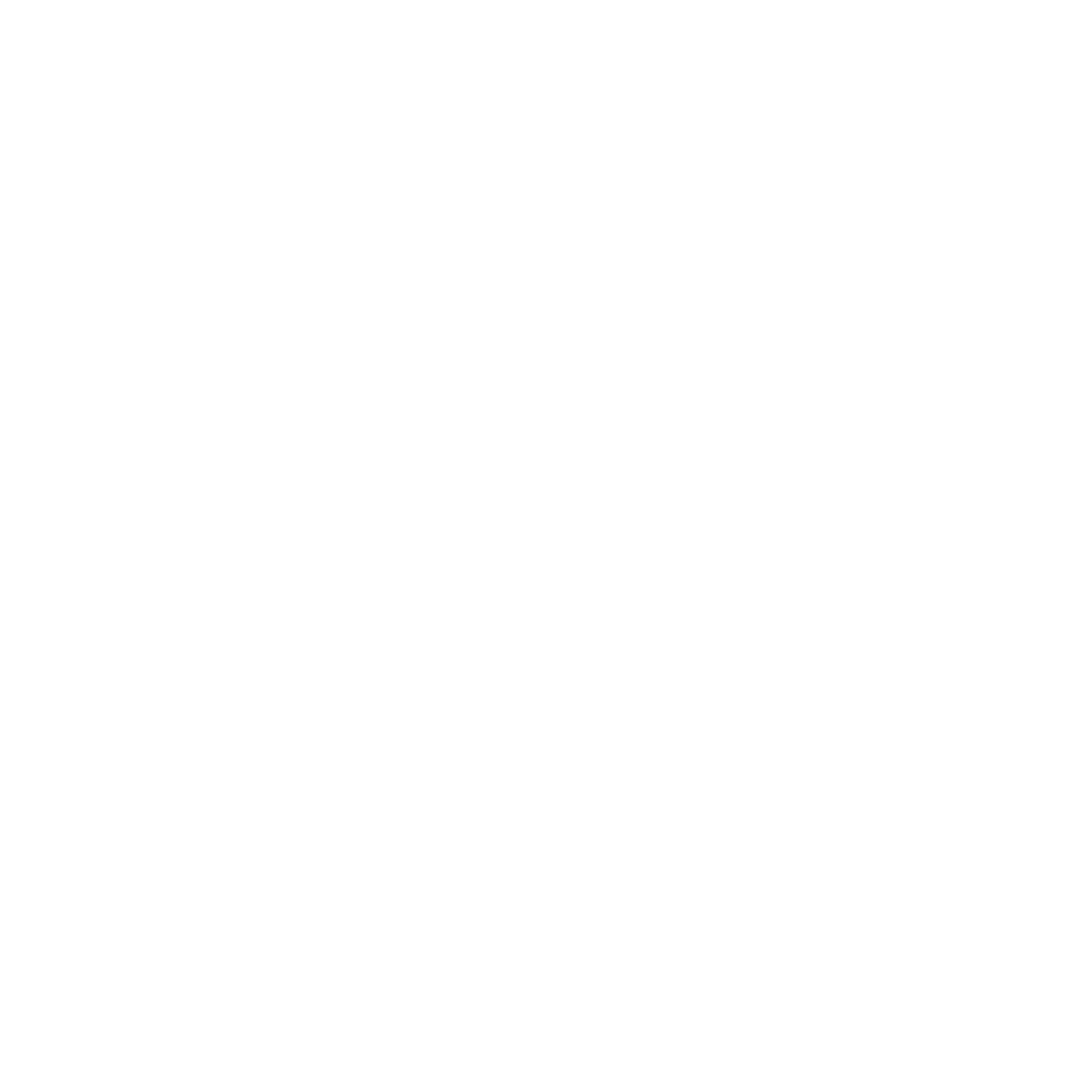 YEAR GROUP FOUR
Lesson 2 & 3: How and why do Christians share the Body and Blood of Jesus at Church?
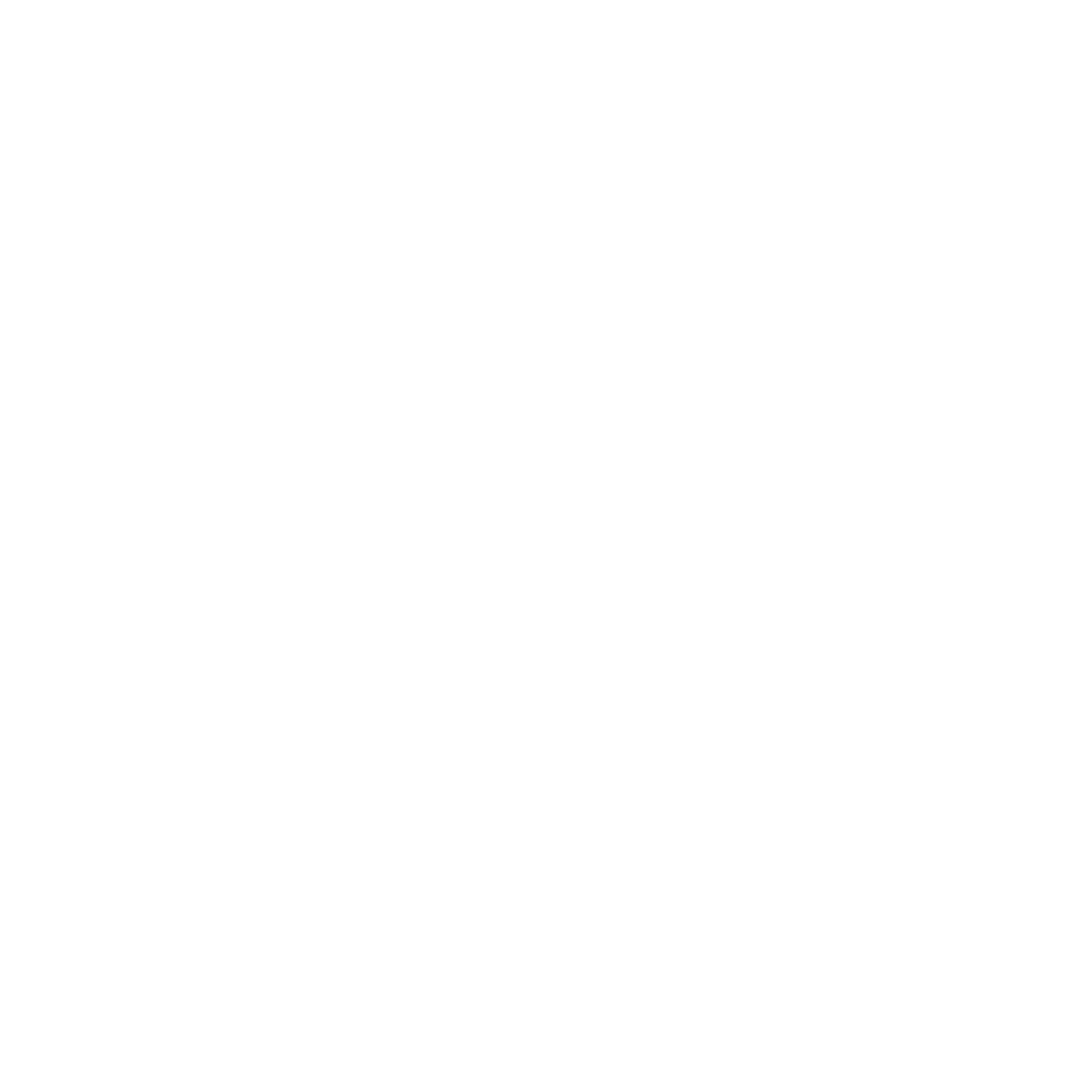 CORE CONCEPT:
SALVATION
http://request.org.uk/life/spirituality/communion/
https://www.bbc.co.uk/bitesize/clips/zwcd2hv
https://request.org.uk/life/spirituality/roman-catholic-mass/
Appendix lesson 2
Appendix lesson 2a
Resources
Sensitivities
Type sensitivities…
Impact

What do you notice as a teacher?
What do pupils say?
In this box, note down anything that you heard a pupil say that would provide evidence towards their progress in RE.
Note down anything significant an additional adult has noticed.
Note down anything significant that happened in the lesson that will have an impact on the next lesson.
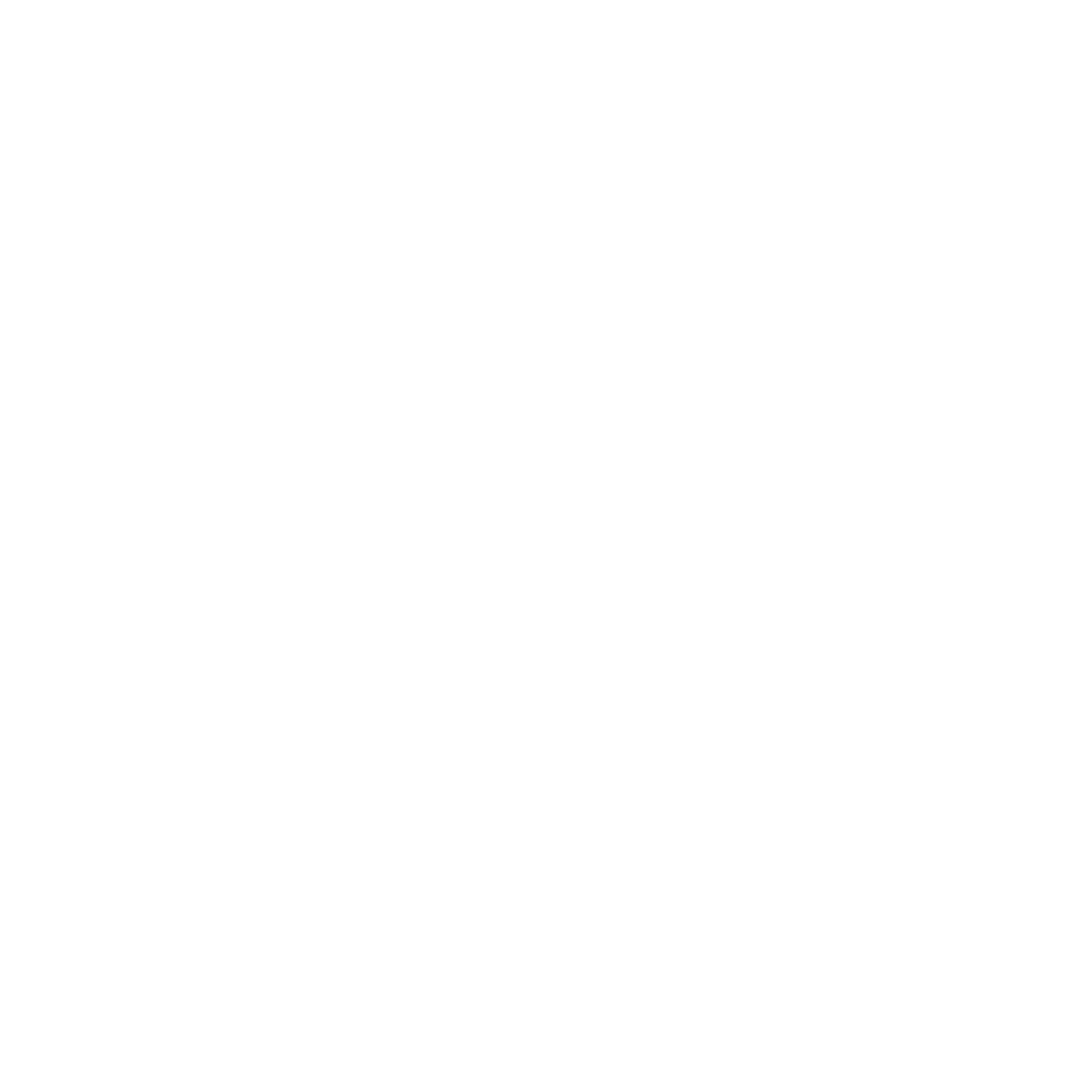 YEAR GROUP FOUR
Lesson 4 & 5: How does the act of sharing Holy Communion influence a Christian’s day to day life?
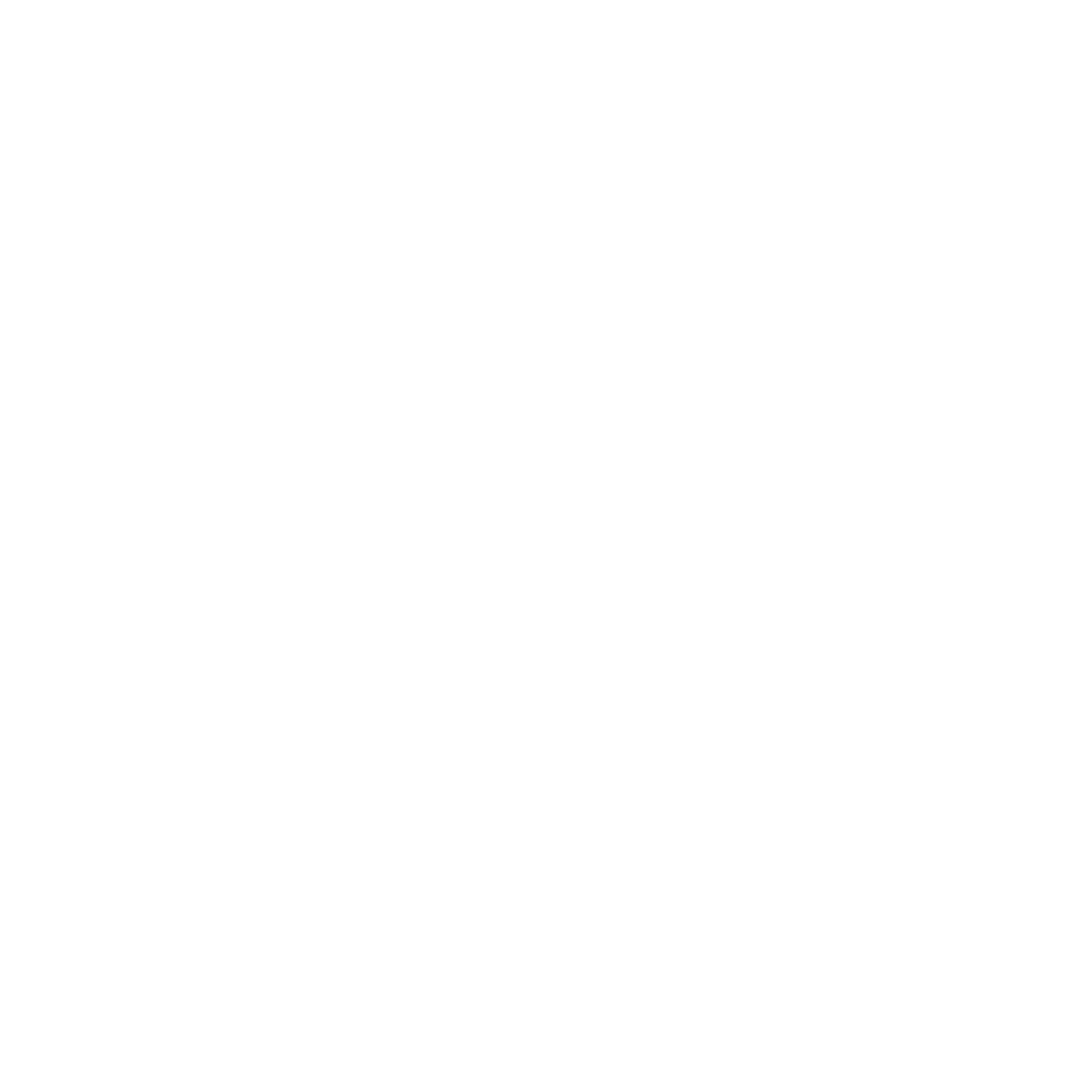 CORE CONCEPT:
SALVATION
Intentions: 
To give pupils opportunities to:
Understand the following phrases and how they might influence a Christian’s daily life. The peace of the Lord be always with you.  And also with you. We break this bread to share in the body of Christ.  Though we are many, we are one body because we all share in one bread. Go in peace to love and serve the Lord.
Share their understanding of how Holy Communion influences a Christian’s daily life.
Be able to express their own views of what it means to belong and when it might be challenging to belong.

Key religious vocabulary:  Holy Communion/Eucharist/Mass.
Introduction:
 

Recap previous week’s learning.
 
Key knowledge checking:
Why Christians celebrate Holy Communion.
The meaning behind all the key elements of the Holy Communion service.
Re-visit the key elements of the Holy Communion service – pupils  order and explain – opportunity for the teacher to pick up on any misconceptions and observe what knowledge has been retained.
 
Main teaching input:  (Investigate and explore)

Introduce this week’s question:  How does the act of sharing Holy Communion influence a Christian’s day to day life?
Implementation:  
Outlining how to introduce the religious content in the classroom and create learning opportunities from it.
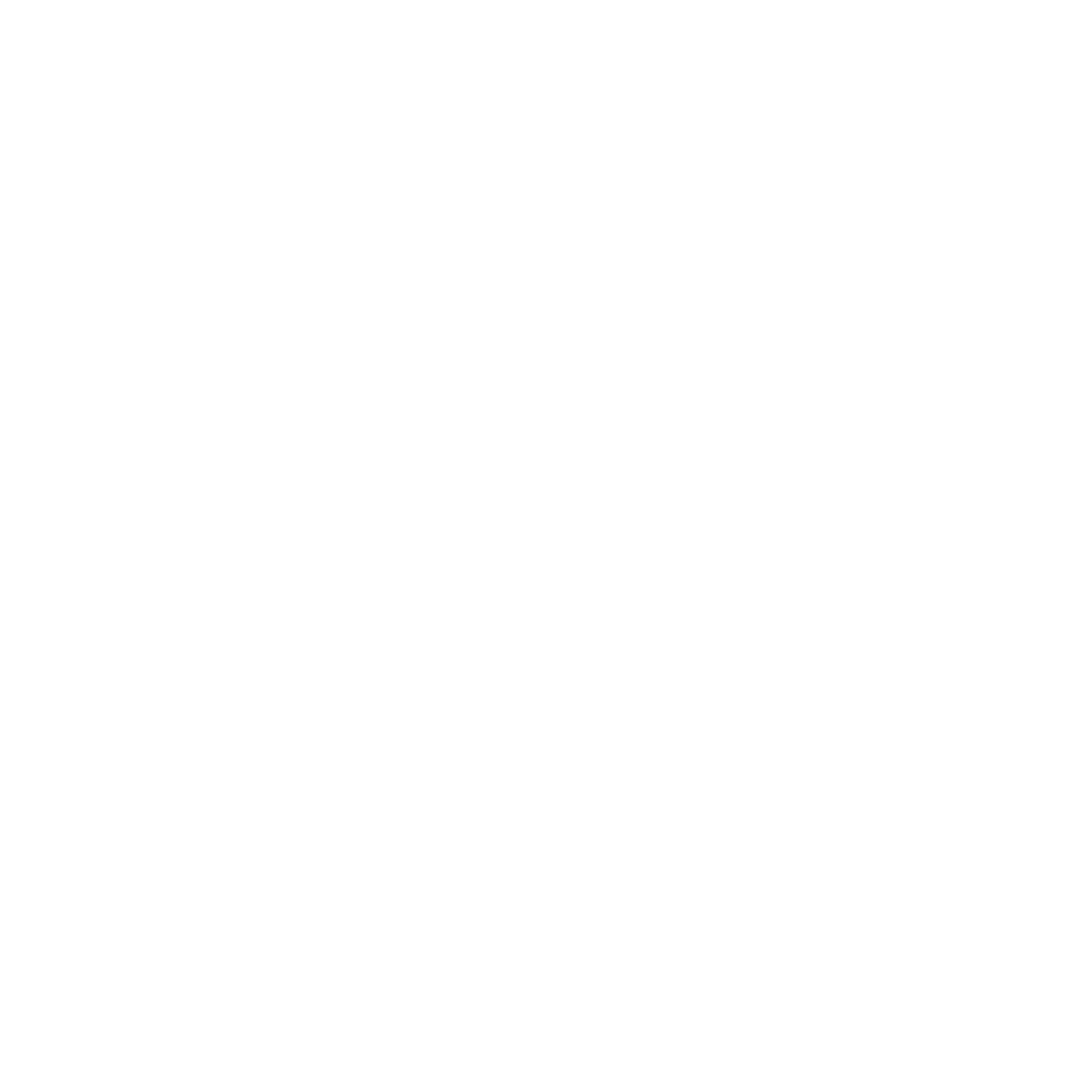 YEAR GROUP FOUR
Lesson 4 & 5: How does the act of sharing Holy Communion influence a Christian’s day to day life?
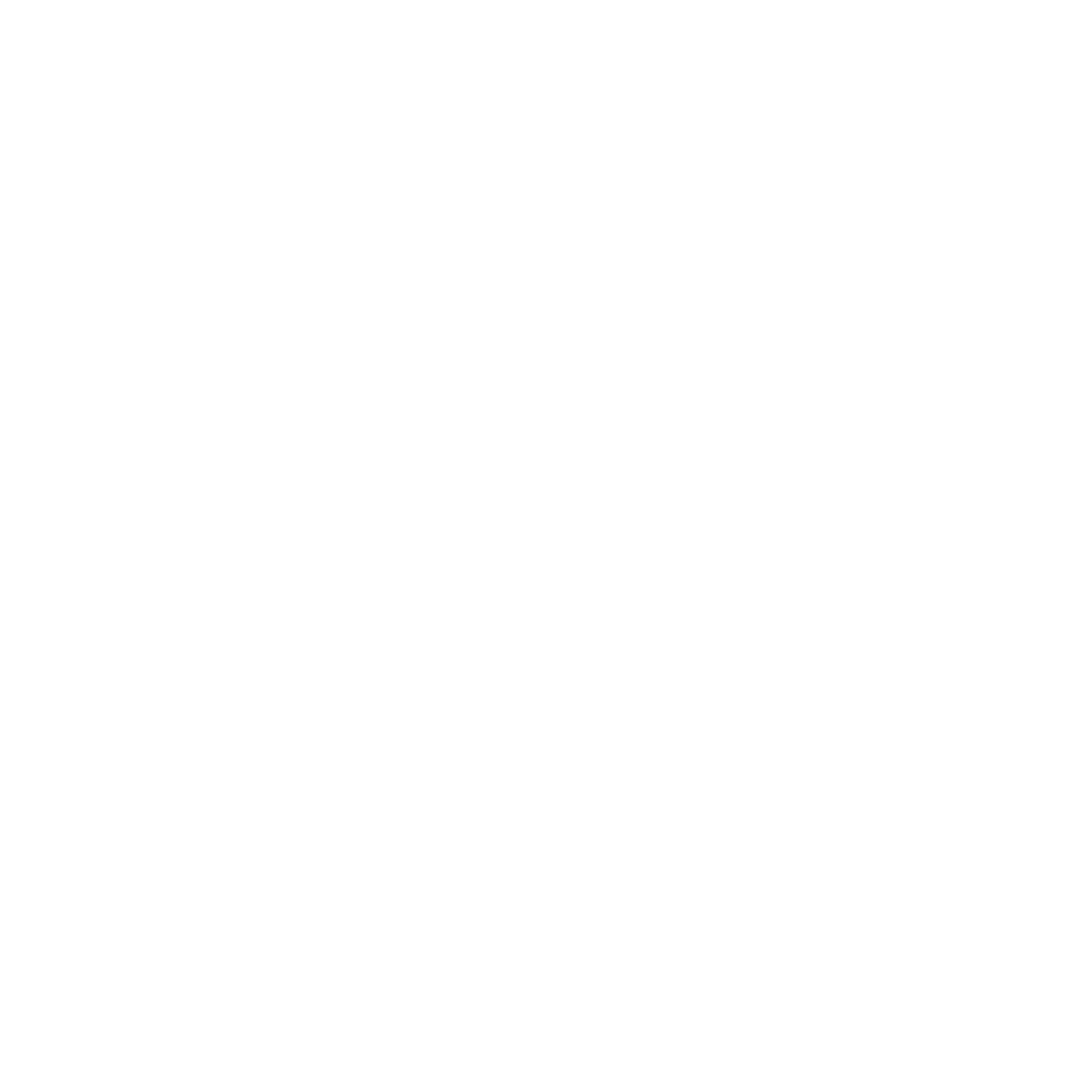 CORE CONCEPT:
SALVATION
Groups of three:

Discuss the following phrases which are said as part of the Eucharistic liturgy:
Priest:  The peace of the Lord be always with you.  The congregation respond:  And also, with you.   (This is said just before the bread and wine are consecrated - the Eucharistic prayer.)  In many churches, the sign of peace is shared with each other.
Priest:  We break this bread to share in the body of Christ.  The congregation respond:  Though we are many we are one body because we all share in one bread.  (This is said just before people receive the bread and wine.  It means that though we come as individuals to the Lord’s table, we all consume of the one bread and are consumed into the body of Christ – the living bread (Jesus) that came down to Heaven and shares bread with all.  All are equal, all are one at that point.)
Priest:  Go in peace to love and serve the Lord.    The congregation respond:  In the name of Christ. Amen.  (This is the sending out prayer.)

Explain what each phrase means.

Key questions:
How do you think these phrases might influence how some Christians choose to live their lives?  Eg – how might they choose to relate to people?  What sorts of acts of kindness or service might they choose to do for others?  
Do you think saying these words on a regular basis, helps some Christian to feel they belong to the Christian community?
What benefits might there be to belonging to the Christian community?
What sorts of things do you do that help you feel you belong to a community?
What challenges might there be for Christians, belonging to the Christian community?
When do you find it difficult to belong to a group?  What challenges have you experienced?

Main activity:  (Evaluate and communicate)
Working in groups of three:

Read the statements and decide on two statements only that you think best answers the question below.  (See appendix lesson 4)
Which two people do you think, the act of sharing in Holy Communion, has influenced them the most in the way they have chosen to live their lives?
Implementation:  
Outlining how to introduce the religious content in the classroom and create learning opportunities from it.
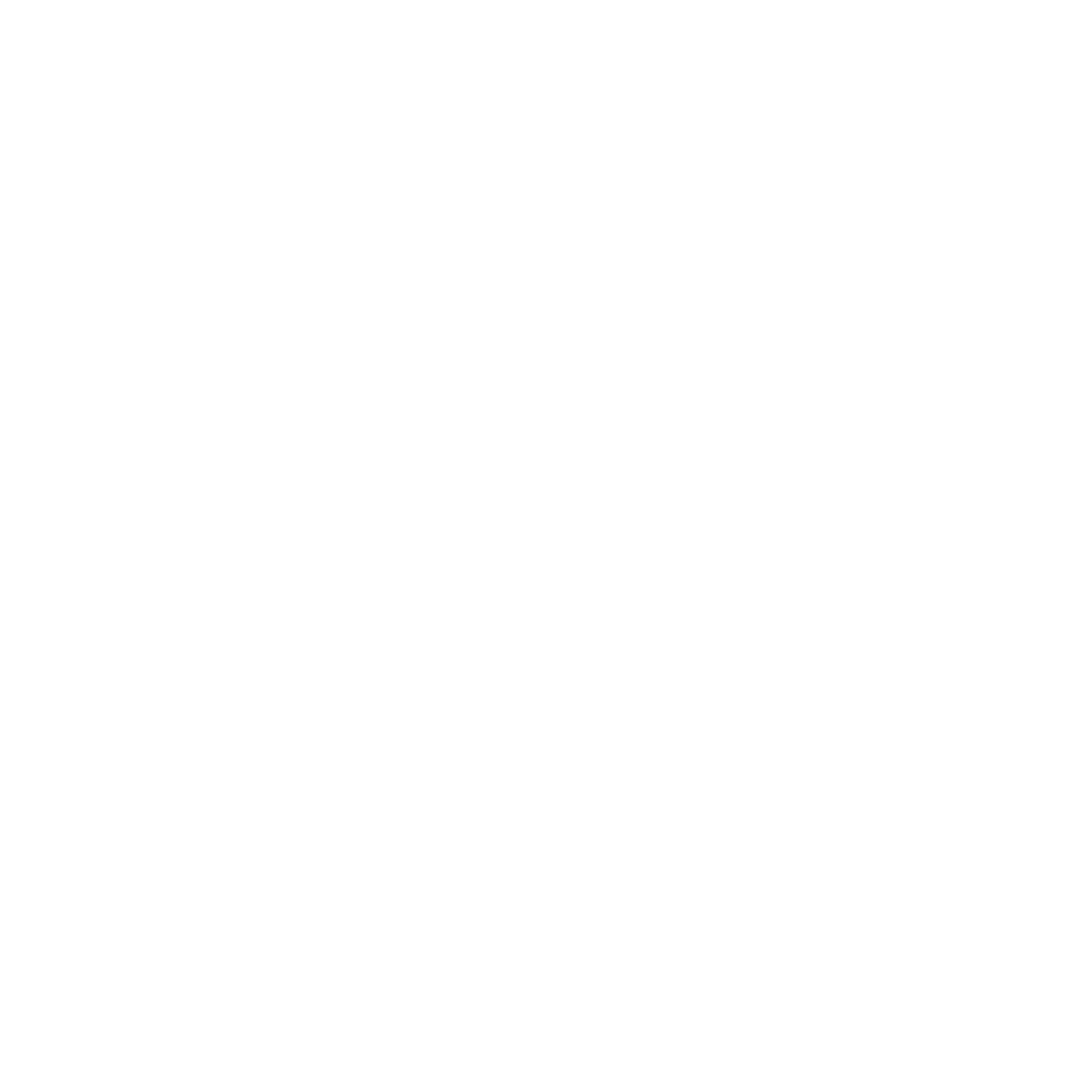 YEAR GROUP FOUR
Lesson 4 & 5: How does the act of sharing Holy Communion influence a Christian’s day to day life?
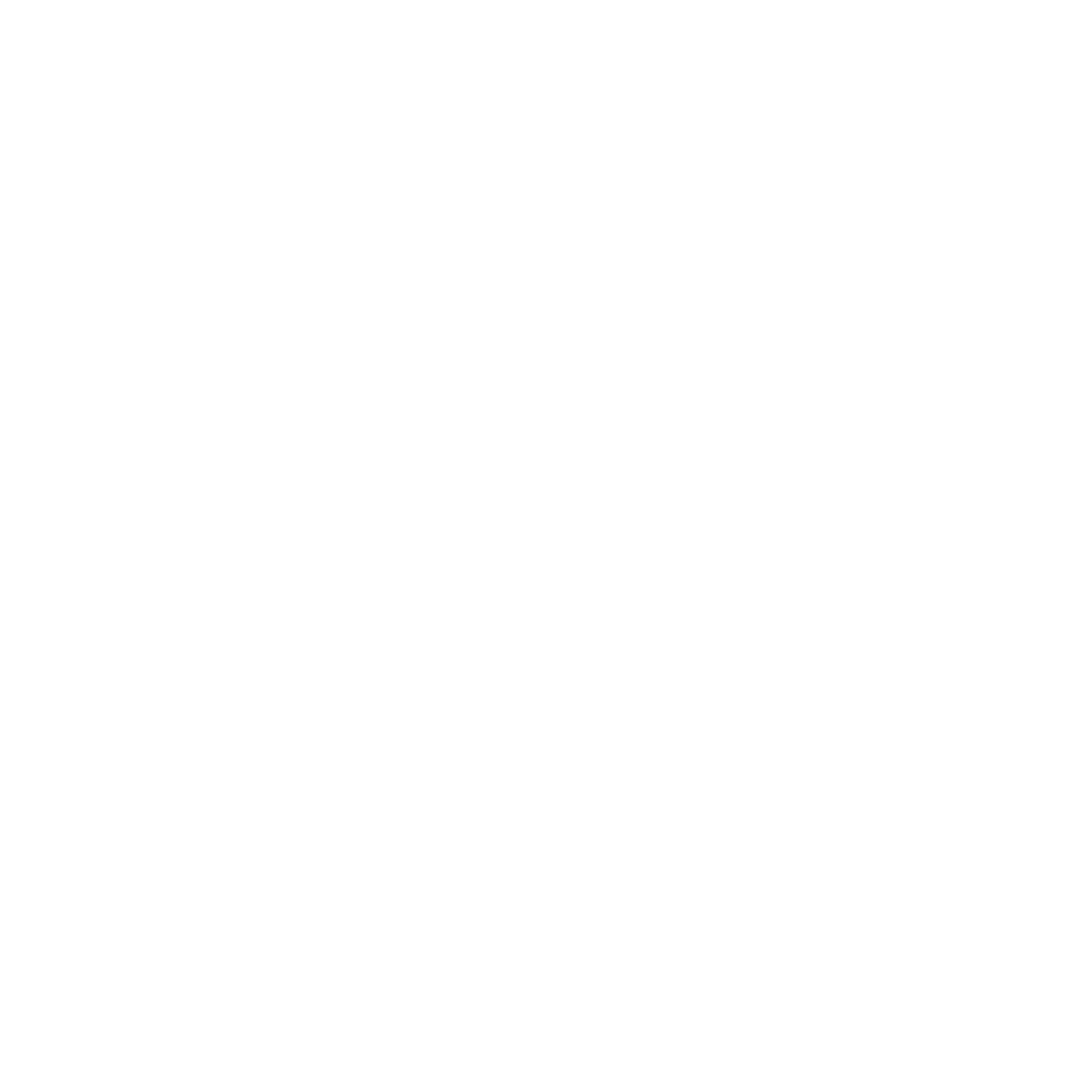 CORE CONCEPT:
SALVATION
Lesson 5:

 
Plenary:  (Reflect and express)
 

Invite 2 or 3 practising Christians into school to share their responses to the pupils’ questions from lesson 3.  Ensure diversity of views and opinions are evident in the people that are invited in to speak so that pupils are exposed to differing opinions and recognise that diversity of thought exists within faith communities.
 

To note:  Give the questions to the visitor before the lesson so they can prepare their answers.  Ensure you know what the visitor is going to say before the lesson begins.  Inform the visitor of the class context, school vision and how RE is taught in the school.
Implementation:  
Outlining how to introduce the religious content in the classroom and create learning opportunities from it.
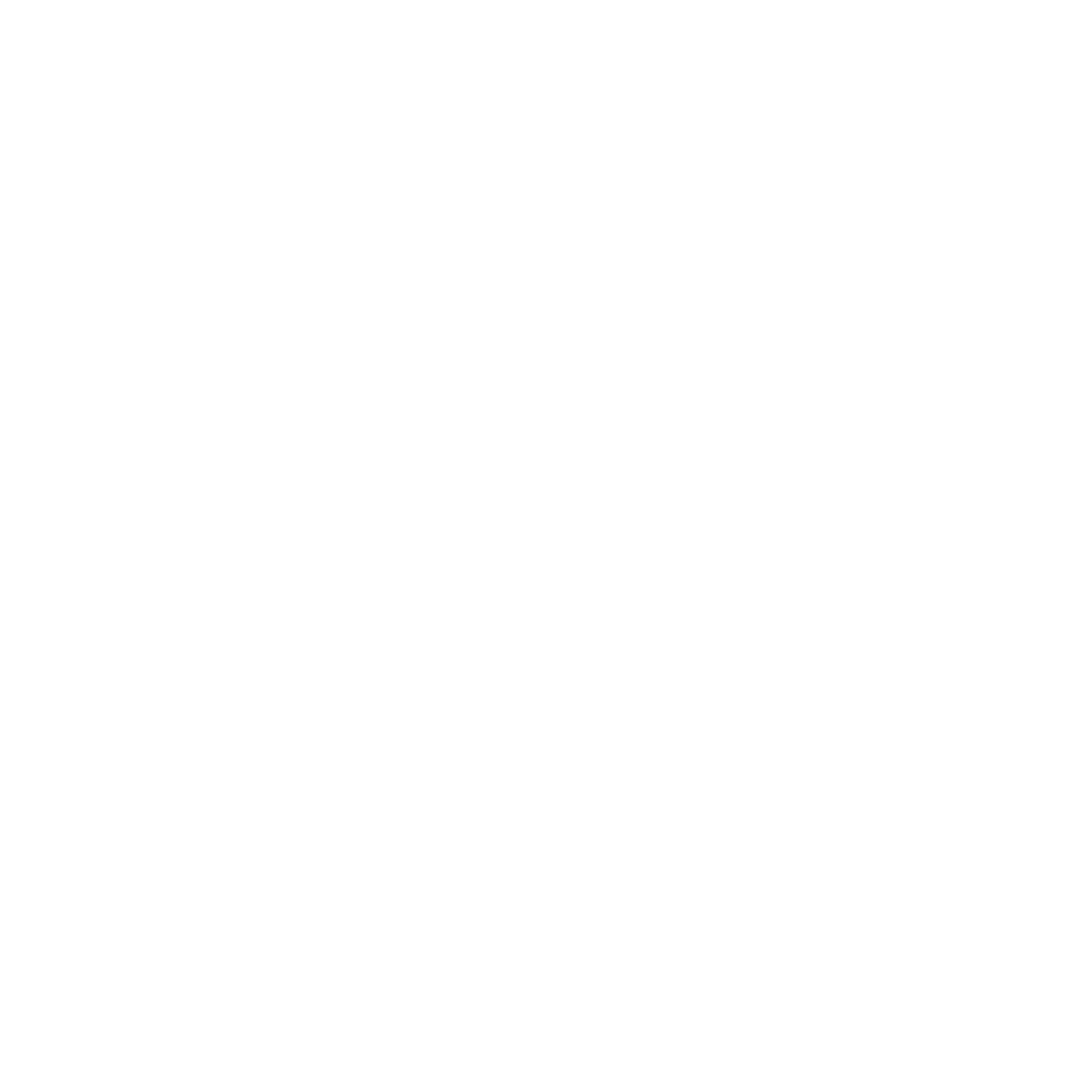 YEAR GROUP FOUR
Lesson 4 & 5: How does the act of sharing Holy Communion influence a Christian’s day to day life?
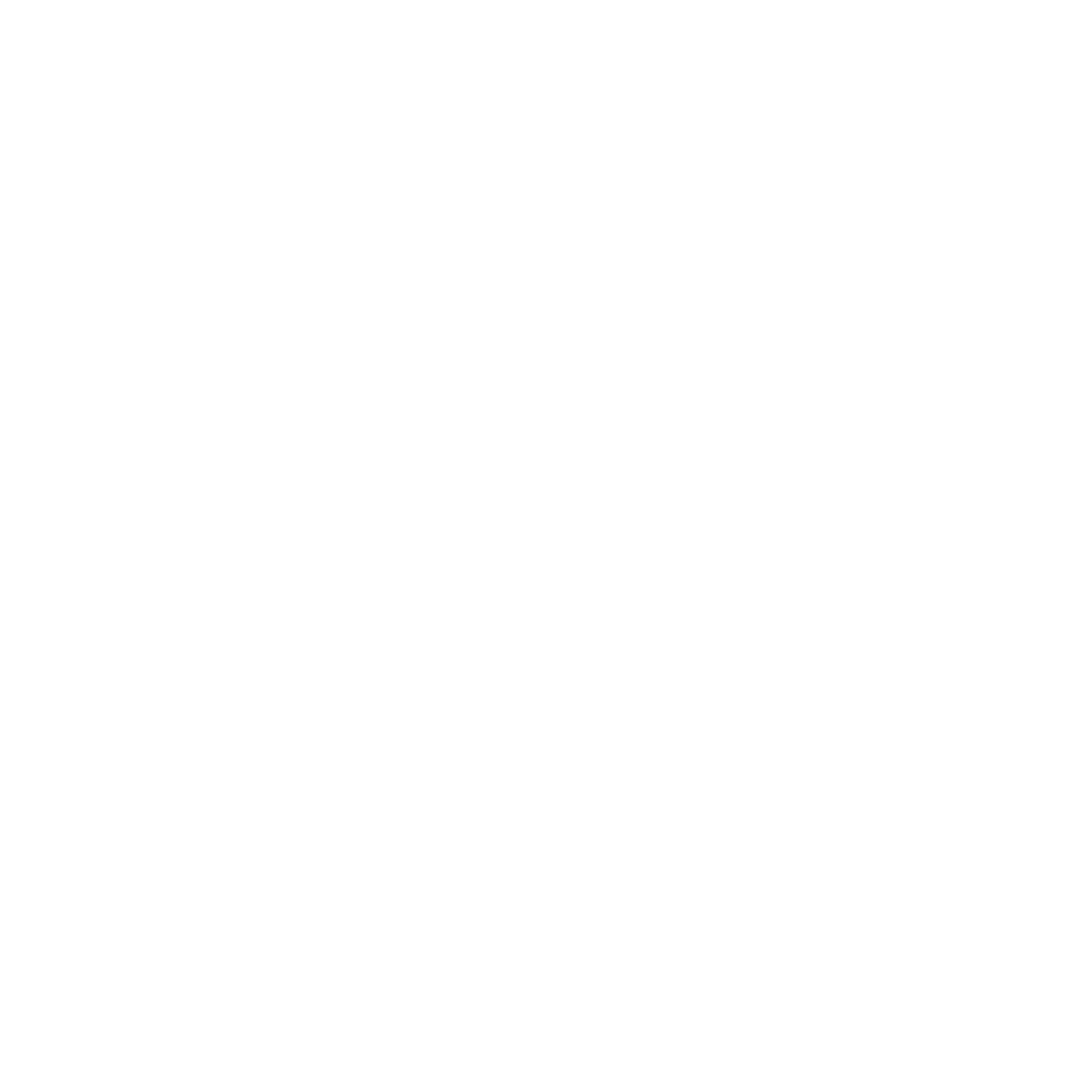 CORE CONCEPT:
SALVATION
Appendix lesson 4
Resources
Sensitivities
Be mindful of pupils who find the concept of belonging difficult. 
Be mindful of pupils who may have experienced or known people who have been hurt by the church and not made to feel welcome.
Impact

What do you notice as a teacher?
What do pupils say?
In this box, note down anything that you heard a pupil say that would provide evidence towards their progress in RE.
Note down anything significant an additional adult has noticed.
Note down anything significant that happened in the lesson that will have an impact on the next lesson.
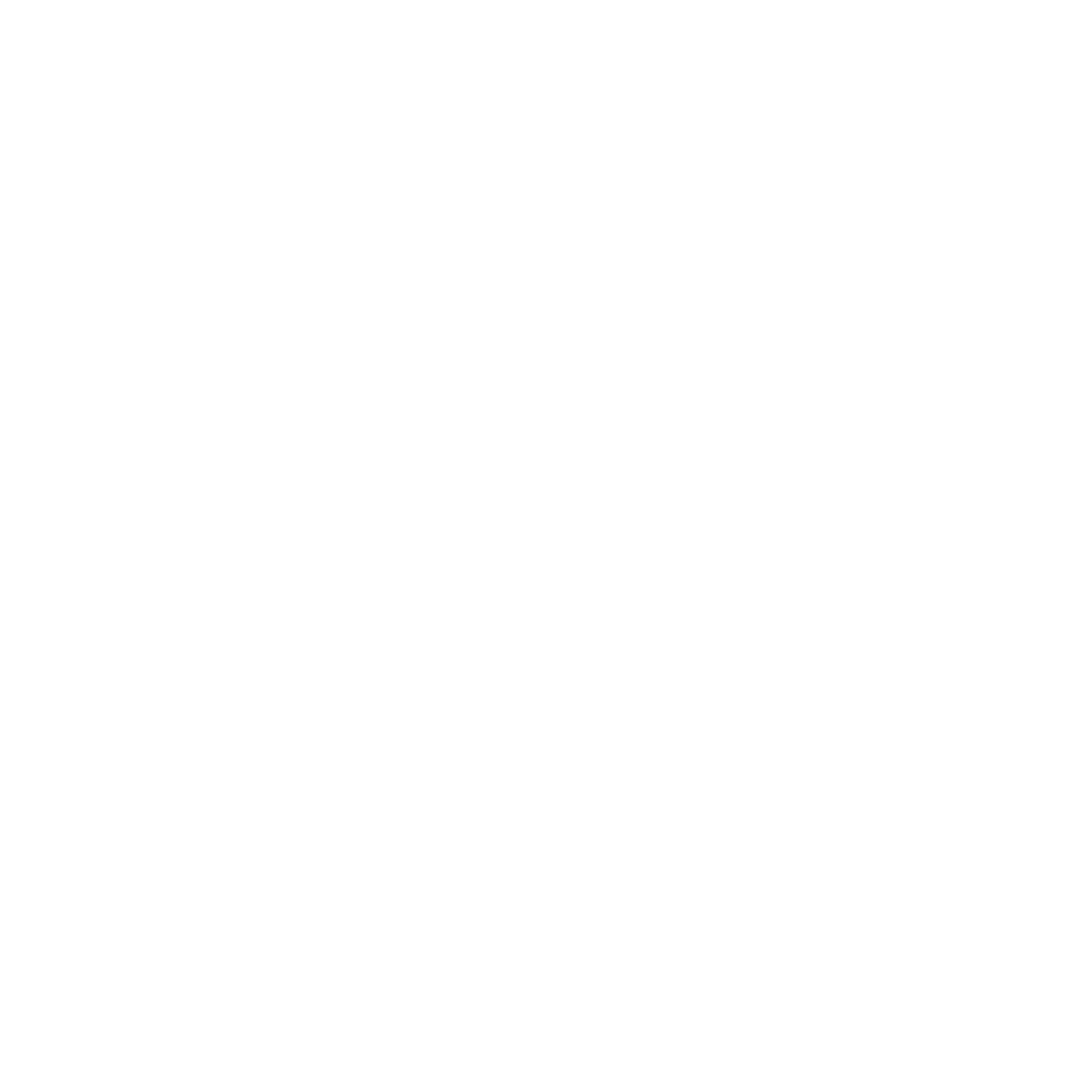 YEAR GROUP FOUR
Lesson 6: What is Jesus’ legacy?
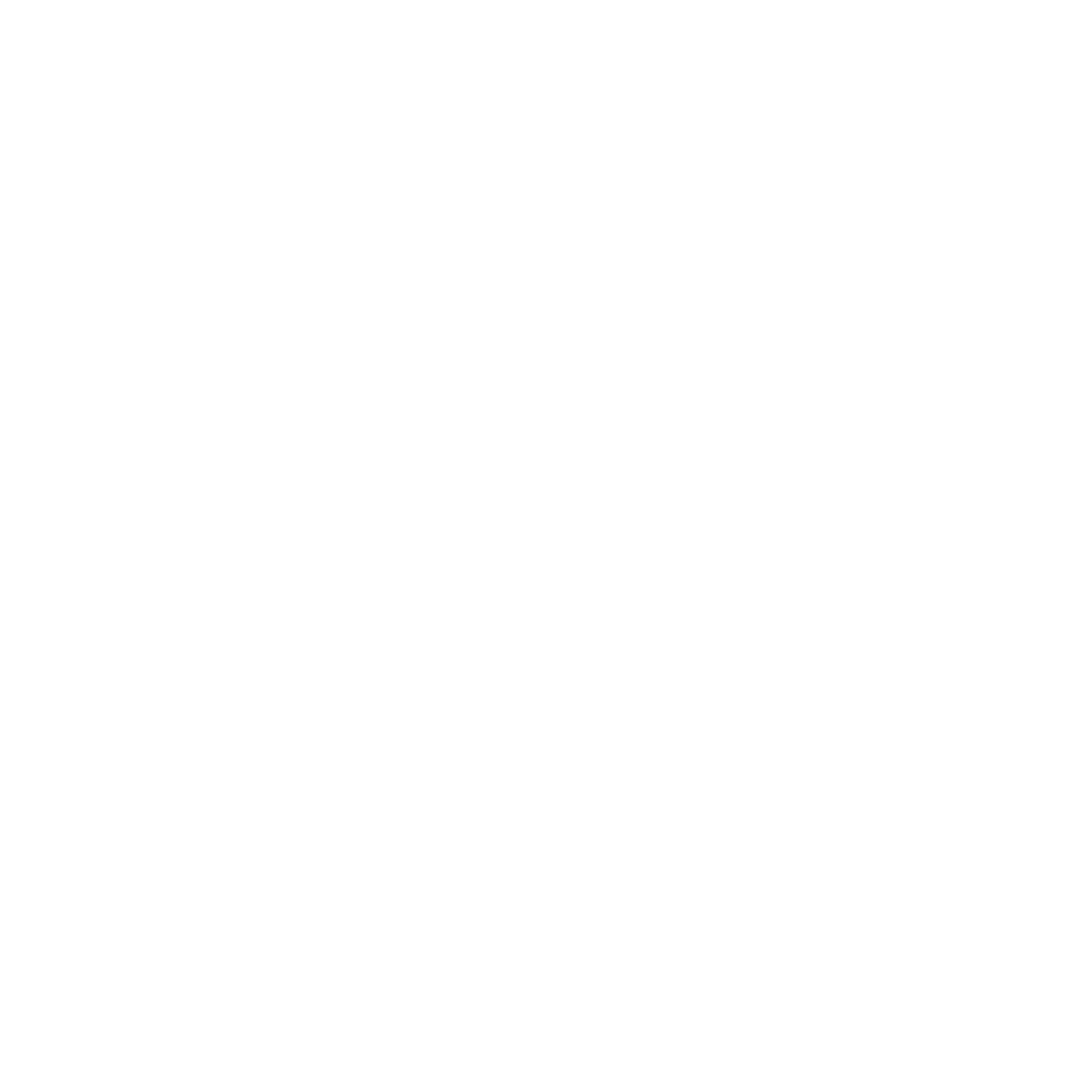 CORE CONCEPT:
SALVATION
Intentions: 
To give pupils opportunities to:
Know and understand what Jesus’ legacy was.
Consider how some Christians might choose to live out Jesus’ legacy today.
Know what Holy Communion is and how it is connected to Jesus’ legacy.
Understand how Holy Communion helps to build a Christian community.
Be able to express their own view.

Key religious vocabulary:  Legacy.  Recap all previous week’s vocabulary.
Introduction:
 
Recap previous week’s learning.
 
Key knowledge checking:
Recap the key phrases taught in the last lesson and their meaning.
Revisit key points related to how sharing in Holy Communion influences a Christian’s day to day life.
 
Main teaching input:  (Investigate and explore)

Introduce this week’s question:  What is Jesus’ legacy?

Remind the pupils that Christians believe that Jesus said to his disciples to “take, eat, this is my body, do this in remembrance of me.”  Christians today continue living out Jesus’ instruction in memory of Him by sharing in Holy Communion.   Christians remember that Jesus died for them and rose again and remains with them forever; to demonstrate this they say: ‘Christ has died, Christ is risen, Christ will come again.’  Christians believe that it is because of Jesus’ death and resurrection, that humanity has been restored and makes salvation possible.  A way back to God has been created and eternal life is made available.
 
Main activity:  (Evaluate and communicate)
Implementation:  
Outlining how to introduce the religious content in the classroom and create learning opportunities from it.
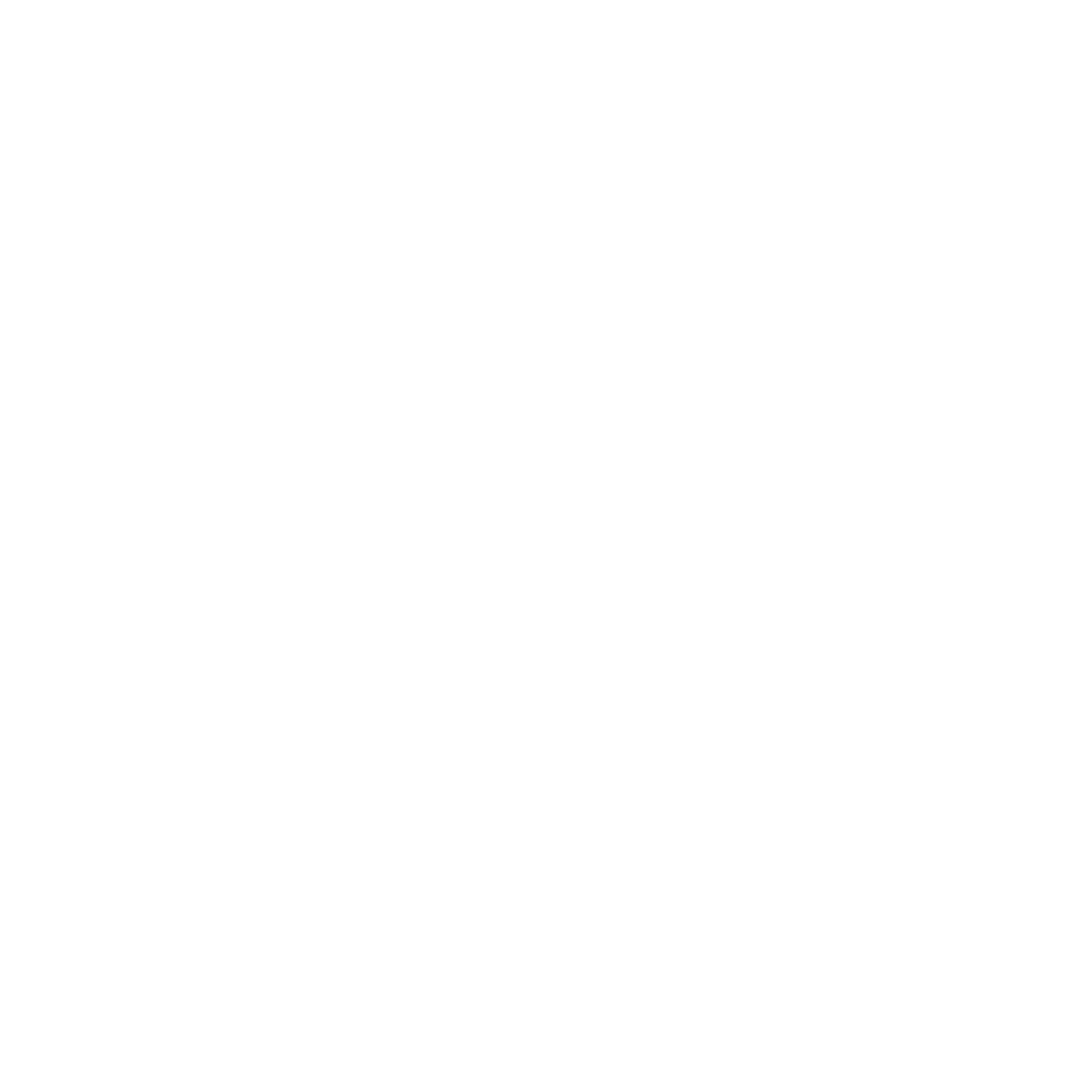 YEAR GROUP FOUR
Lesson 6: What is Jesus’ legacy?
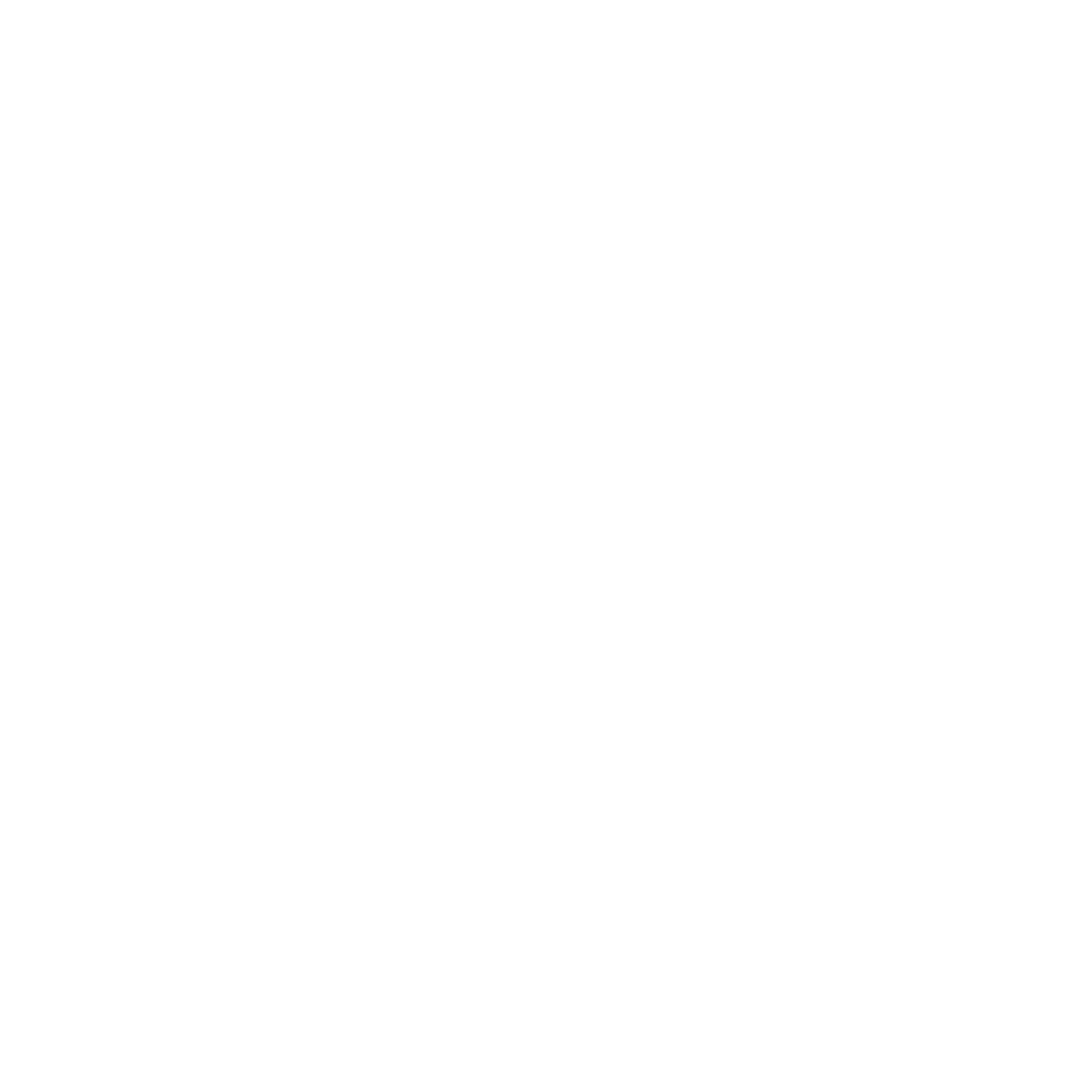 CORE CONCEPT:
SALVATION
Vocabulary check:  Meaning of legacy
Key questions:  Verbal responses which are written up in order to support independent writing.
What do you think Jesus’ legacy is for Christians?
What do you think Jesus’ legacy is for humanity?

Is your answer for each question the same or different?  Explain your answer.
 
A piece of independent writing modelled by the teacher.  This could be used as an assessment piece of writing.
 
Show the clip below as a reminder of the elements of the Holy Communion service.
https://request.org.uk/life/spirituality/roman-catholic-mass/
 
 
Pupils could be given the choice of which option they would like to do or the teacher could direct accordingly.
 

Option 1:
 
A piece of writing to address these key questions:
What do you think Jesus’ legacy is and how do you think the Christian community lives this out?  How does sharing in Holy Communion help them to do that?  (provides them with spiritual food, it reminds them of what Jesus instructed them to do.  It provides them with a community of people and a sense of belonging that gives them the motivation and strength to live out the legacy.)
How do you think Holy communion builds a Christian community?
What would you like to be remembered for and why?
Implementation:  
Outlining how to introduce the religious content in the classroom and create learning opportunities from it.
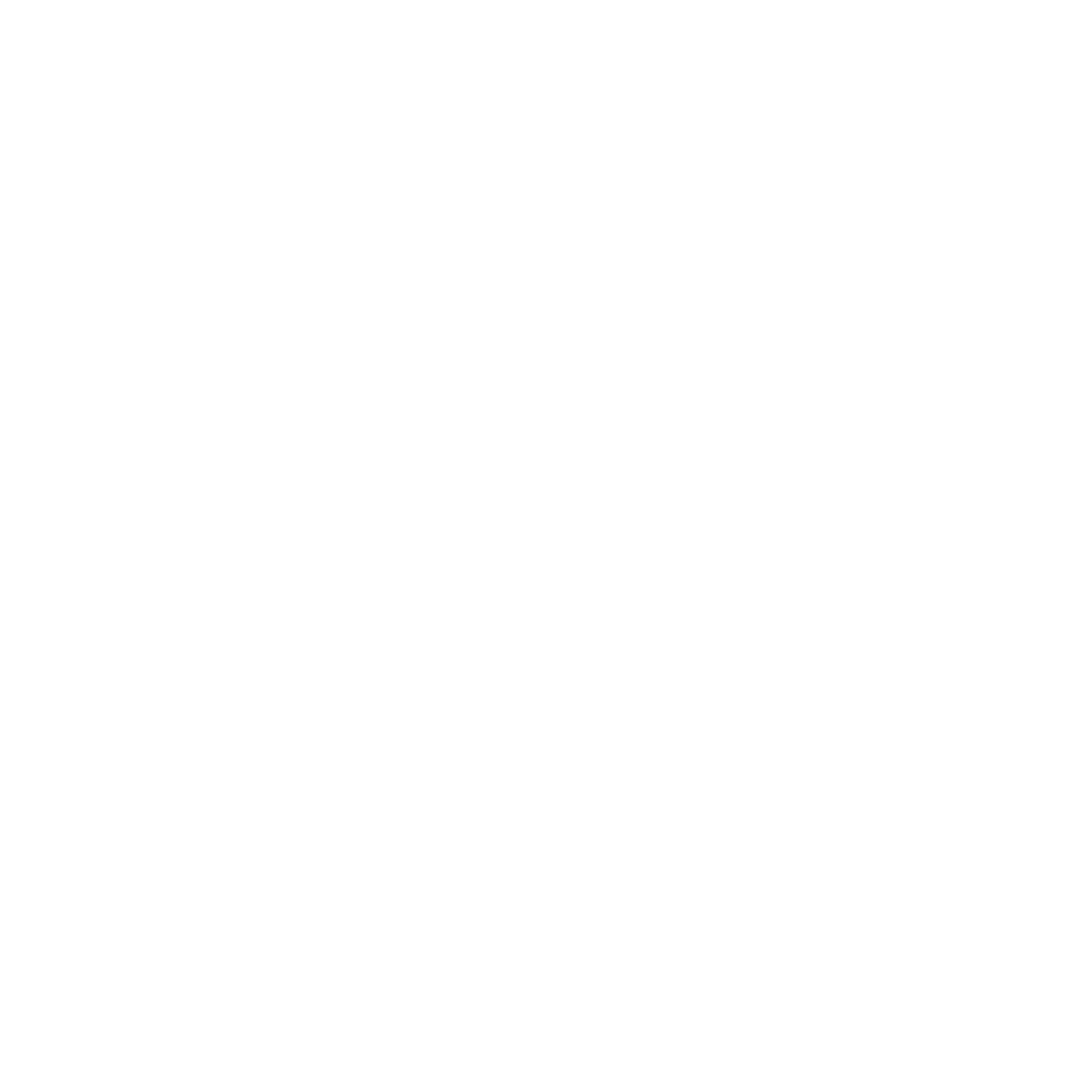 YEAR GROUP FOUR
Lesson 6: What is Jesus’ legacy?
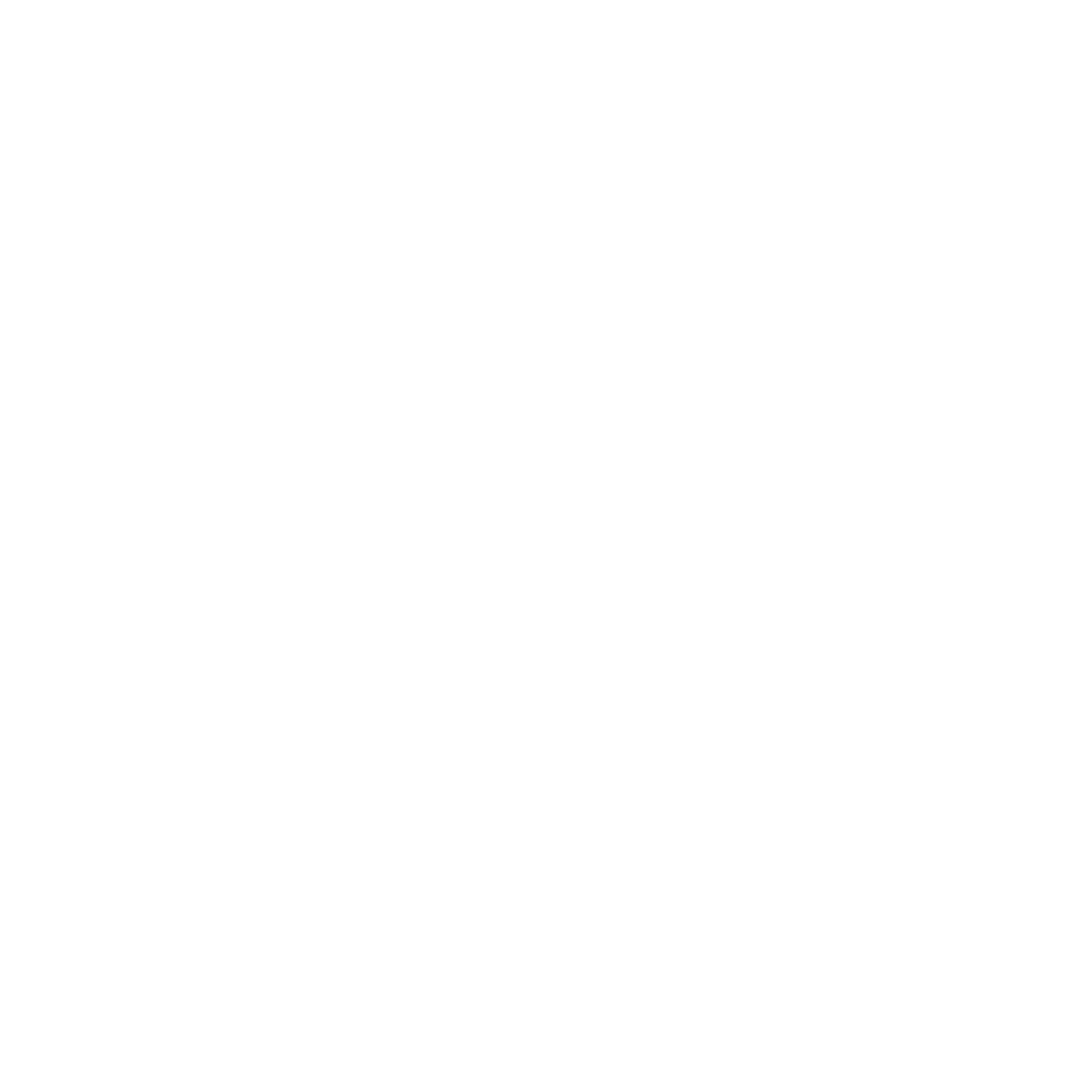 CORE CONCEPT:
SALVATION
Example:  For me Jesus’ legacy is all about loving one another as an equal, made in the image of God.  Throughout his time on earth, he taught about the importance of forgiveness, humility and serving one another.  At the Last Supper Jesus demonstrated the importance of service by washing his disciples’ feet, showing that he had come to serve not to be served.  He also instructed his disciples to break bread and drink wine in memory of him.   For Christians sharing in the act of Holy Communion is living out what Jesus commanded his followers to do.  Part of Jesus’ legacy is that because of his death on the cross, all of humanity can be saved.  As well as sharing in the Holy Communion, I think many Christians also live this legacy of Jesus through their acts of kindness to others, through their service to the community and by the way they follow the teaching of Jesus in their daily life.  For examples, forgiving those that hurt them and loving their neighbour.  This could be through helping at the local food bank or night shelter but also through spending time talking to someone who lives alone.  Sharing in Holy communion provides the Christian with the spiritual food they need.  The service reminds them of the importance of forgiveness.  It reminds them that they are to act peacefully.  It reminds them that everyone is equal.  At the end of the service, they are asked to go out a serve others.  Holy communion builds the Christian community because it is where they can come each week to learn from each other, to receive the bread and wine and to be reminded that they belong.  I would like to be remembered for being someone who never gives up.  Someone who always thinks of others before myself and someone who cares for the world.  These I believe are qualities that help build a better world for everyone.

Option 2:  Write a letter to a friend explaining to them how Holy Communion helps Christians to live out Jesus’ legacy and build a Christian community.
(Things to consider – Holy Communion is important because it is the one thing Jesus commanded his disciples to do in memory of him.   Christians today are therefore living out Jesus’ legacy.   It is a time when Christians can say sorry and be forgiven.  It is a time when Christians learn about God by listening to the readings.  It is a time when they can wish everyone peace and can pray for the world, their community, the sick and those who have died.)  When a Christian receives the bread and wine it is the closest, they can be to Jesus today.  It gives them the strength to live their Christian life every day.

Plenary:  (Reflect and express)
 
Return to the big question of the unit:  What is Holy Communion and how does it build a Christian Community?	
Children have post it notes.  Together the class builds a knowledge map by children writing on their post it notes all they have learnt in response to the big question.  These can be displayed on the learning wall.
Implementation:  
Outlining how to introduce the religious content in the classroom and create learning opportunities from it.
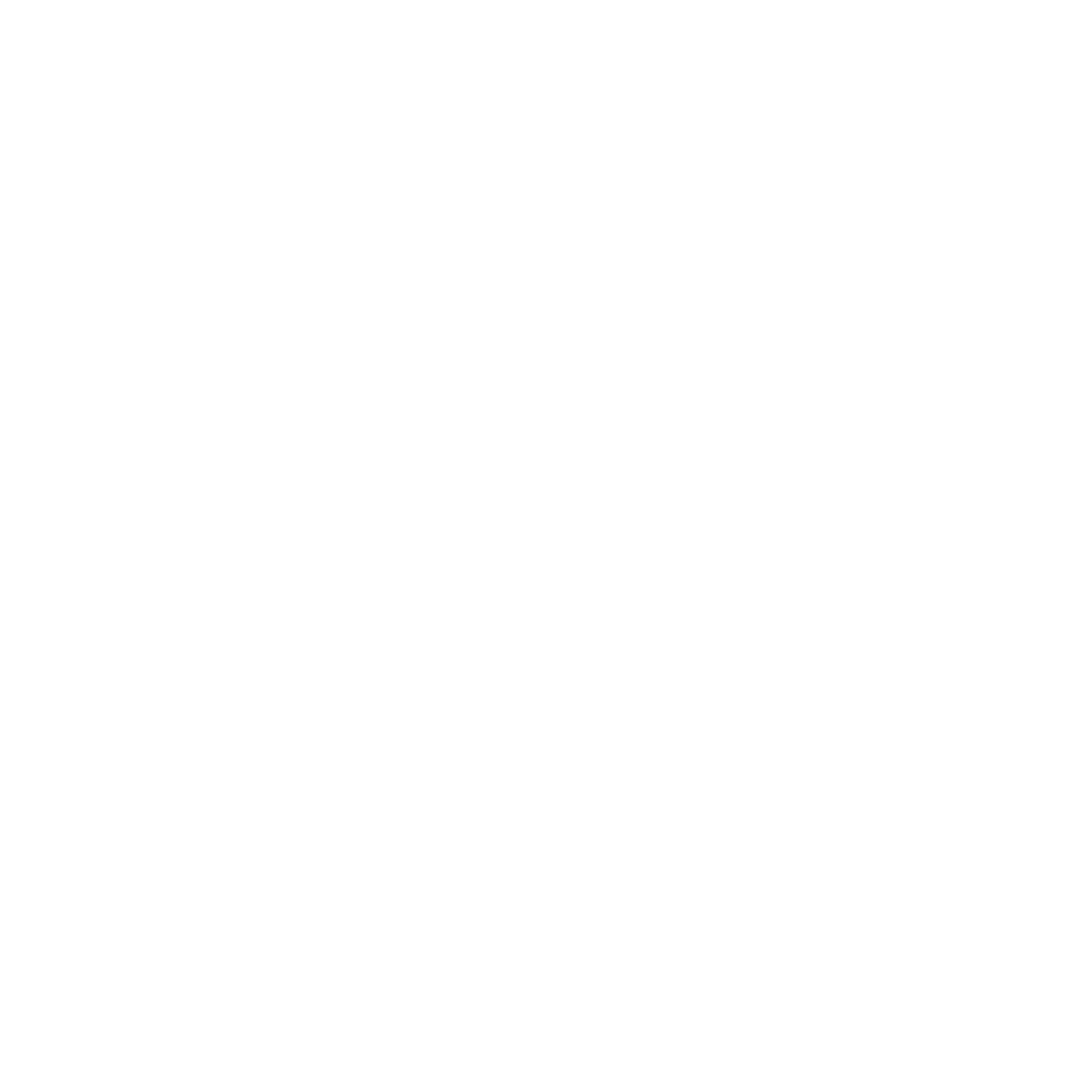 YEAR GROUP FOUR
Lesson 6: What is Jesus’ legacy?
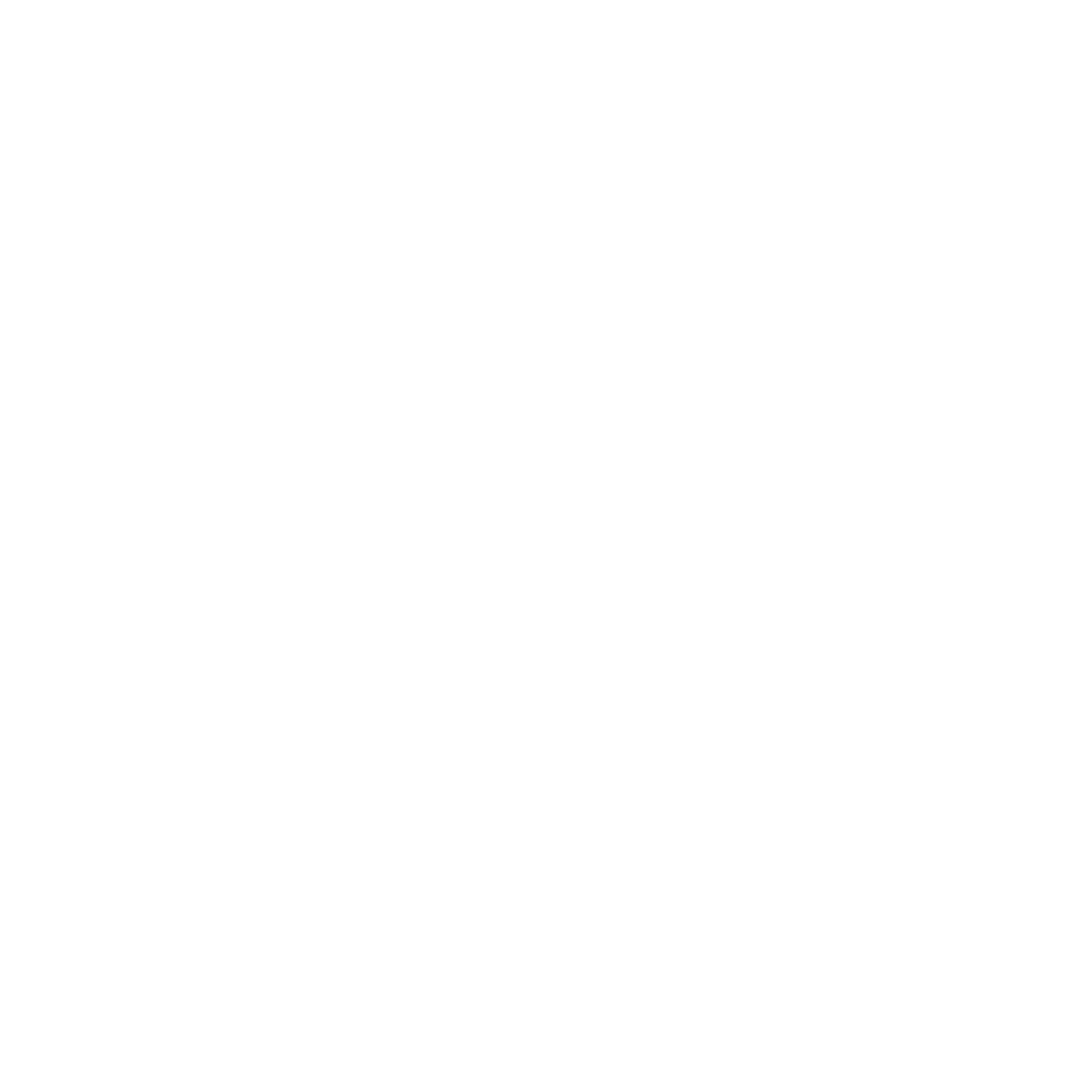 CORE CONCEPT:
SALVATION
https://request.org.uk/life/spirituality/roman-catholic-mass/
Resources
Sensitivities
To be mindful of pupils in the class who many have experienced a death recently.
Impact

What do you notice as a teacher?
What do pupils say?
In this box, note down anything that you heard a pupil say that would provide evidence towards their progress in RE.
Note down anything significant an additional adult has noticed.
Note down anything significant that happened in the lesson that will have an impact on the next lesson.
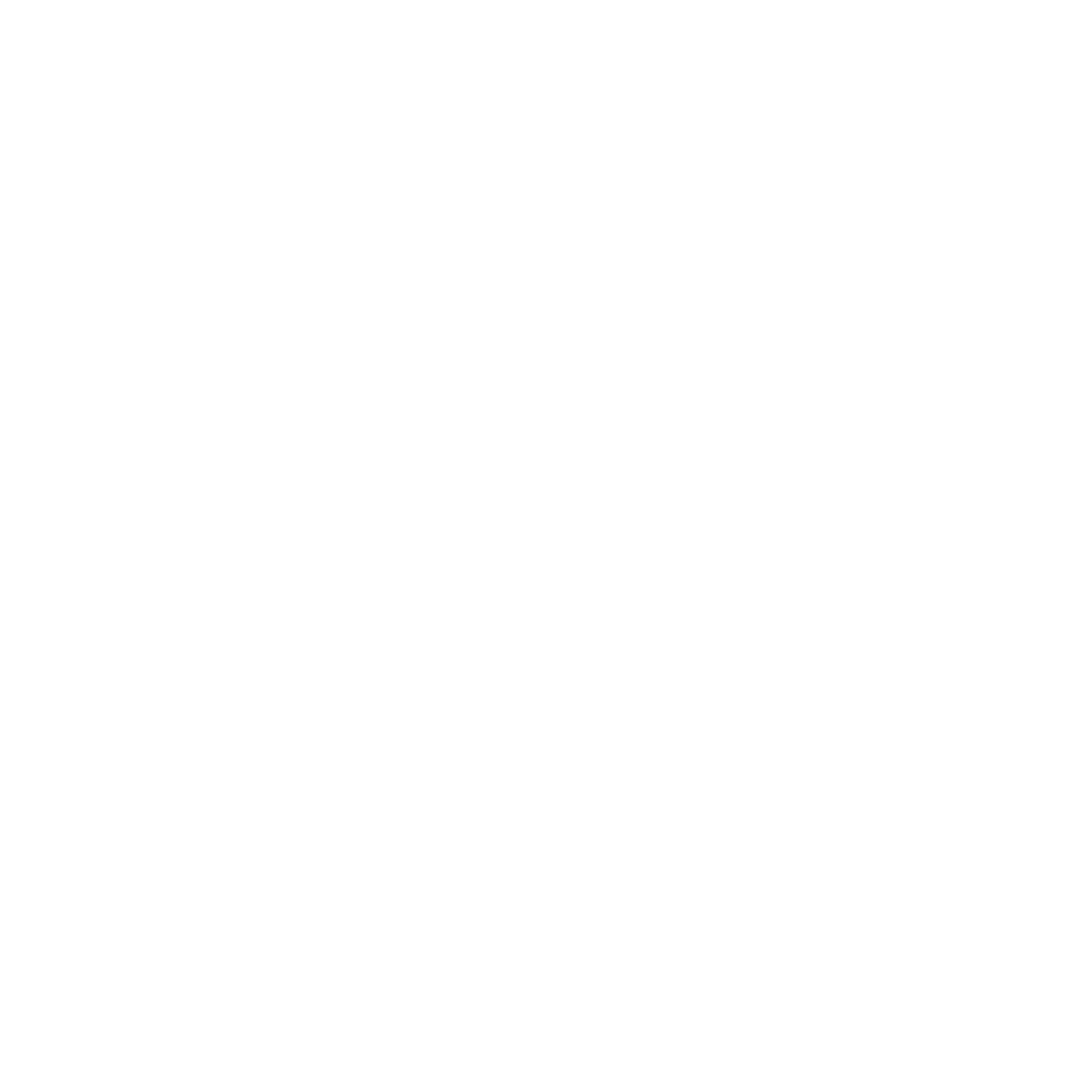 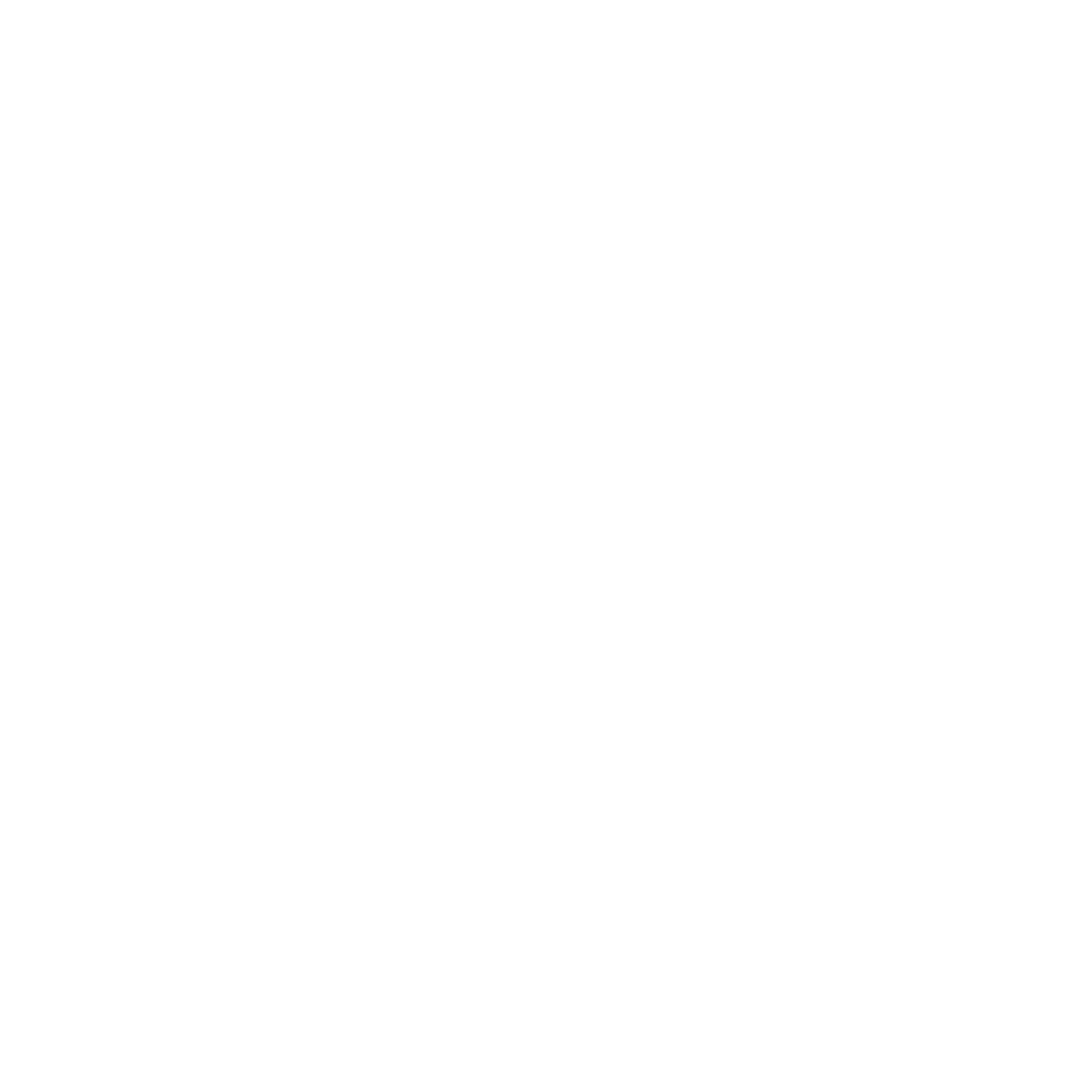 London Diocesan Board for Schools 
www.ldbs.co.uk   020 7932 1100
London Diocesan Board for Schools is a Charitable Company Limited by Guarantee. Company Registration No 198131. Charity Registration No 313000. 
Registered Address: London Diocesan House, 36 Causton Street, London, SW1P 4AU
© Copyright London Diocesan Board for Schools 2023
All rights reserved. No part of these slides may be reproduced, stored in a retrieval system or transmitted in any form or by any other means, electronic or mechanical photocopying, recording or otherwise without the prior written permission of the London Diocesan Board for Schools. These slides may not be lent, resold, hired out or otherwise disposed of by way of trade without the prior consent of the London Diocesan Board for Schools.